4
川崎市の今とこれから
川崎市の今とこれから
4
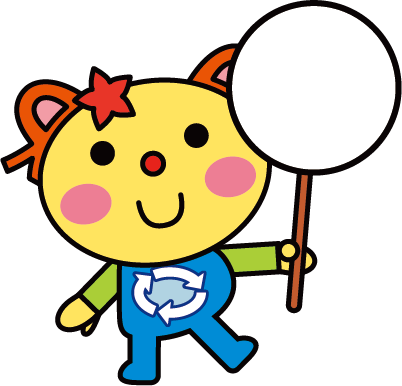 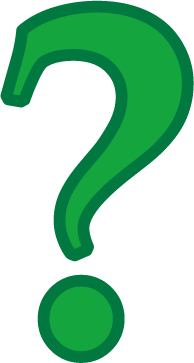 ごみを出すときに
気をつけることはなにかな？
川崎市の今とこれから
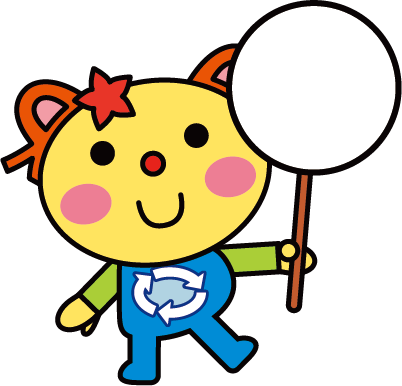 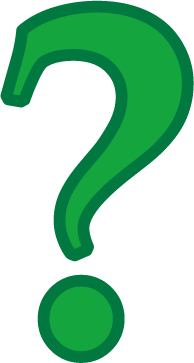 ごみを出すときに
気をつけることはなにかな？
4
ごみをきちんと分けて出すこと
資源を大切に使い　リサイクルすること
ごみをへらして　地球の資源をムダ使いしないこと
ごみを考えることは地球環境を守ることにつながっている
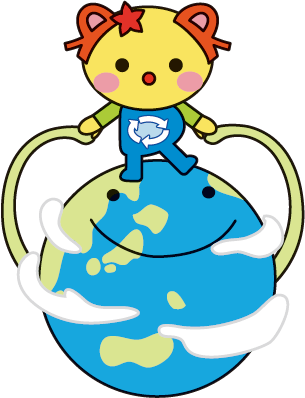 川崎市の今とこれから
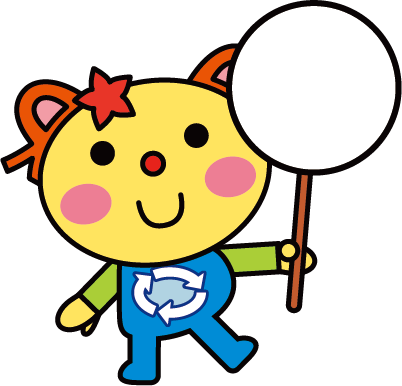 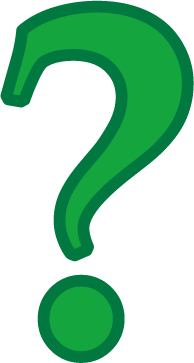 ごみを出すときに
気をつけることはなにかな？
4
ごみをきちんと分けて出すこと
資源を大切に使い　リサイクルすること
ごみをへらして　地球の資源をムダ使いしないこと
ごみを考えることは地球環境を守ることにつながっている
身近な「ごみ」から
環境を考えよう
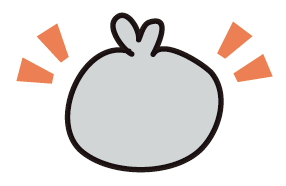 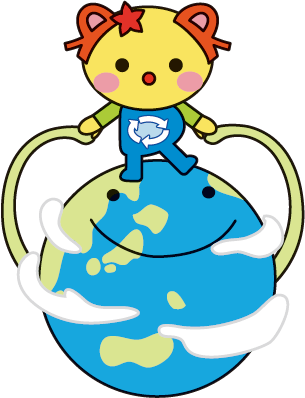 知ってるかな？
川崎市での取り組み
のこと
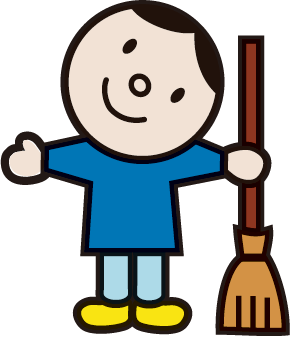 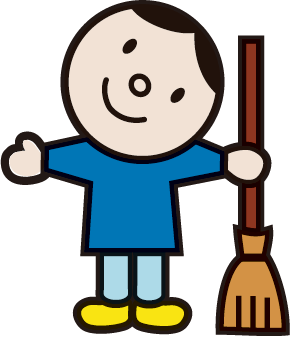 それぞれ、どんなものなのか
考えてみてね
川崎市の今とこれから
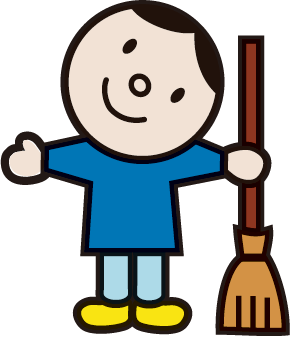 それぞれ、どんなものなのか考えてみてね
4
分別収集
食品ロス削減協力店
生ごみ処理機等への助成
エコショップ等認定
資源集団回収
廃棄物減量指導員制度
4
5
6
3
2
1
はいきぶつげんりょうしどういんせいど
しげんしゅうだんかいしゅう
にんてい
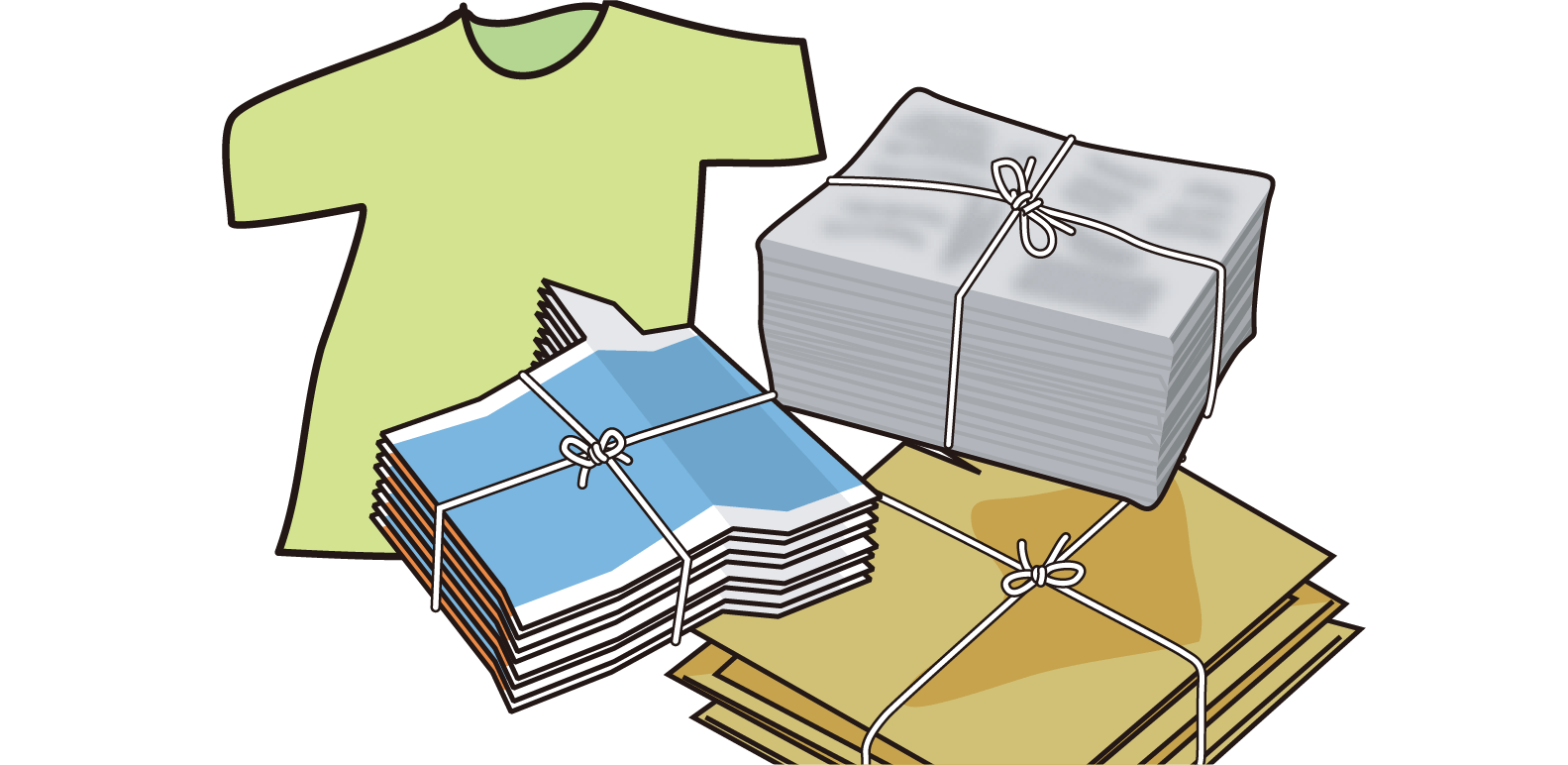 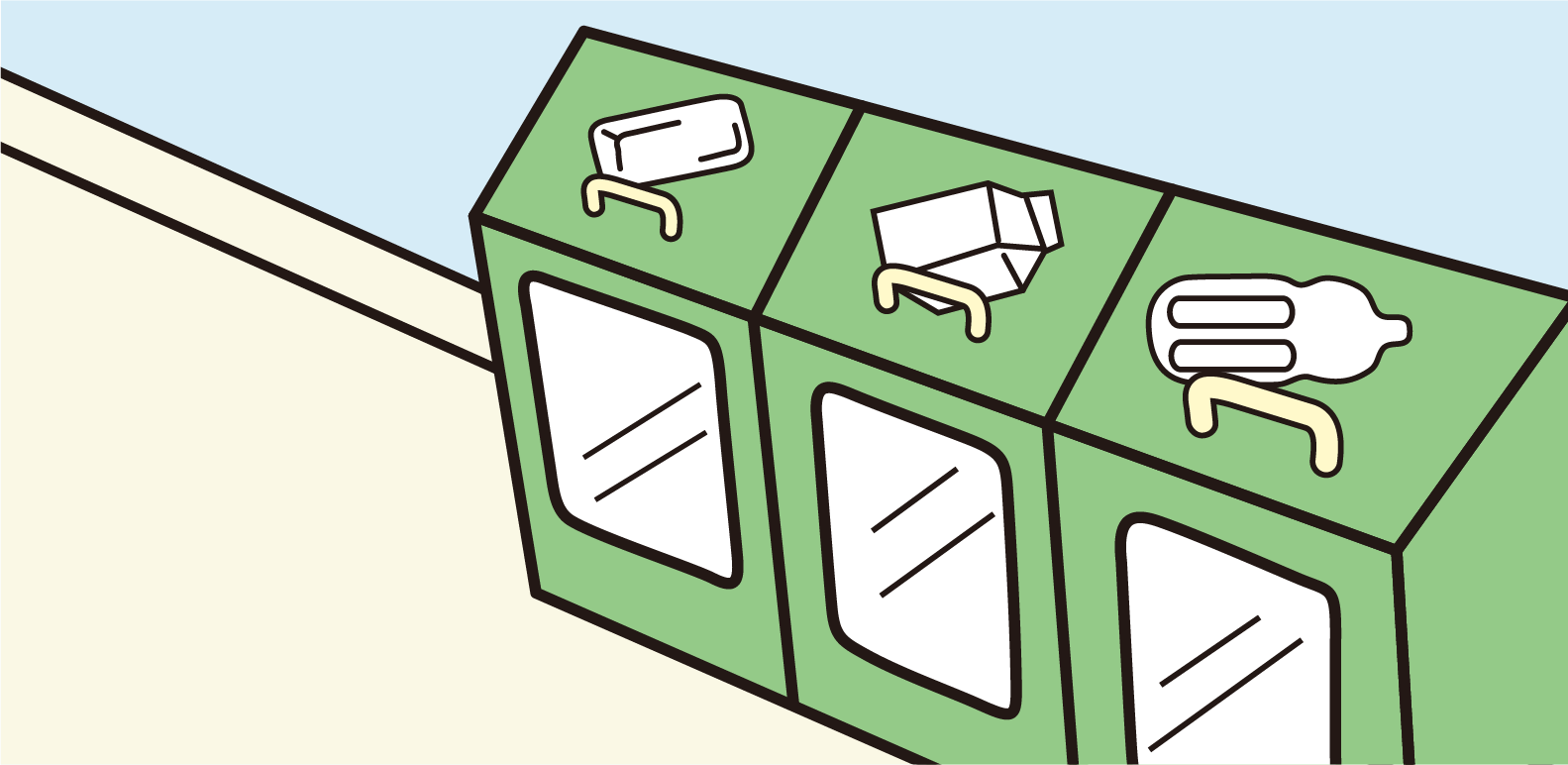 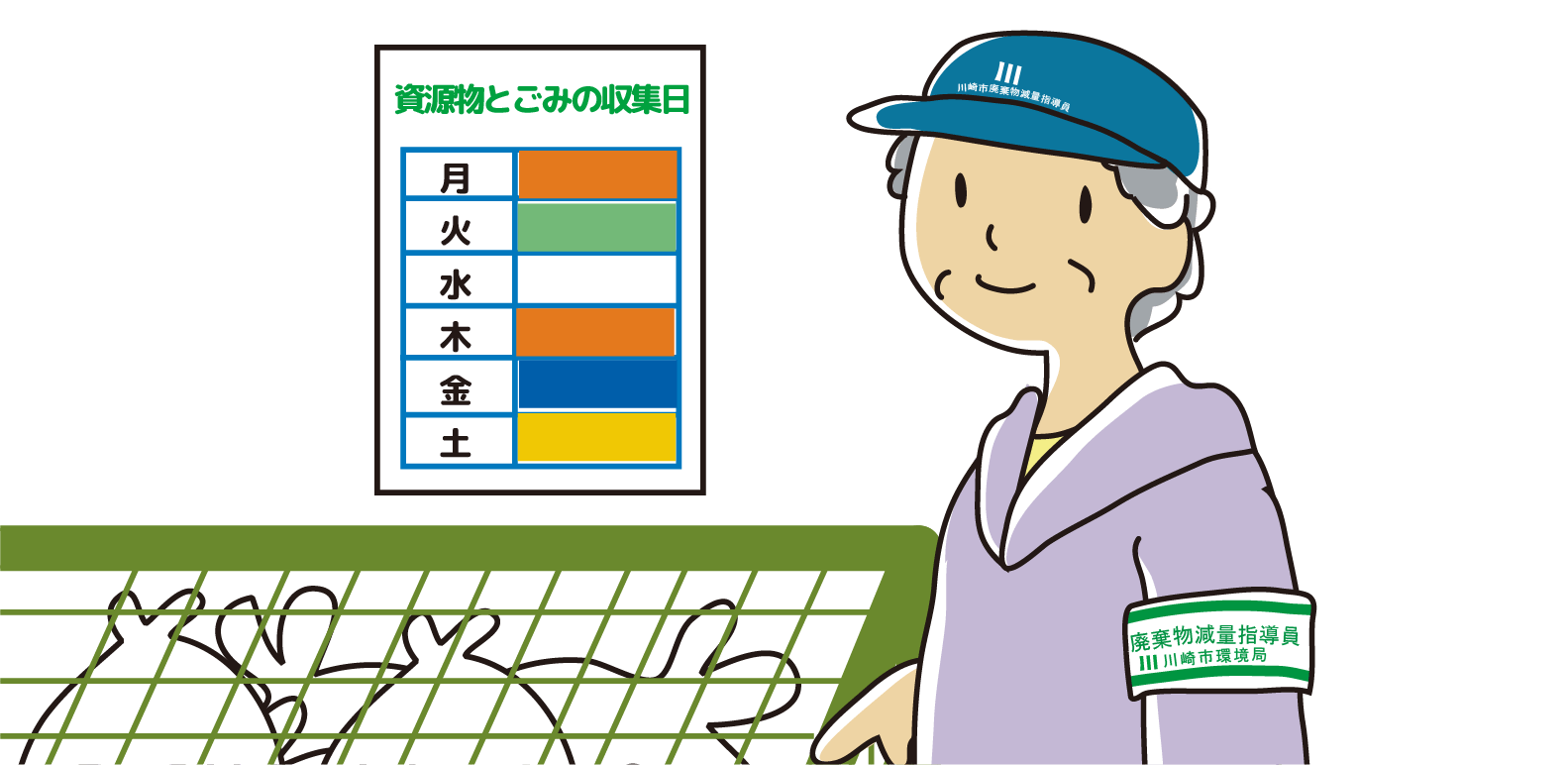 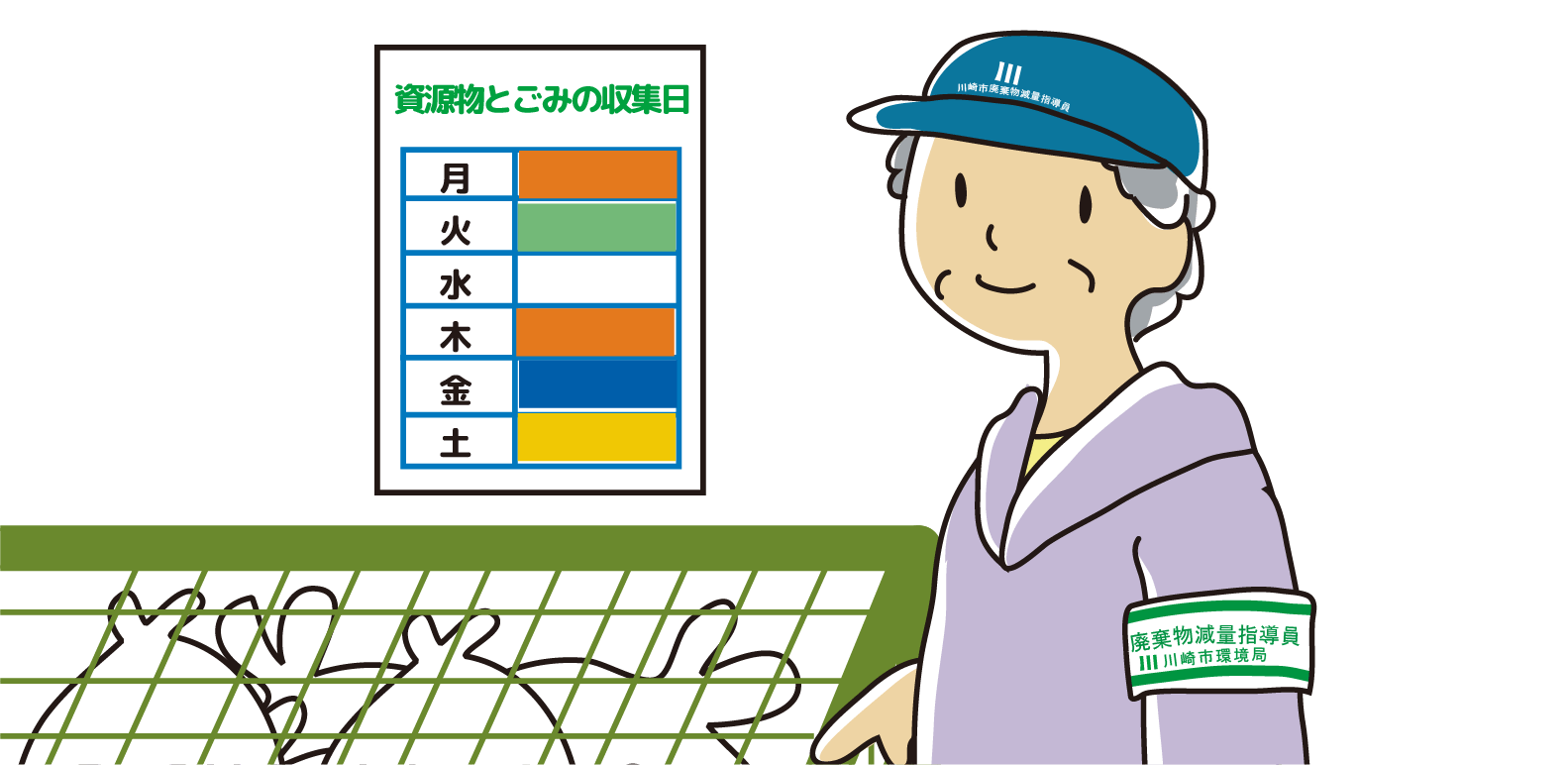 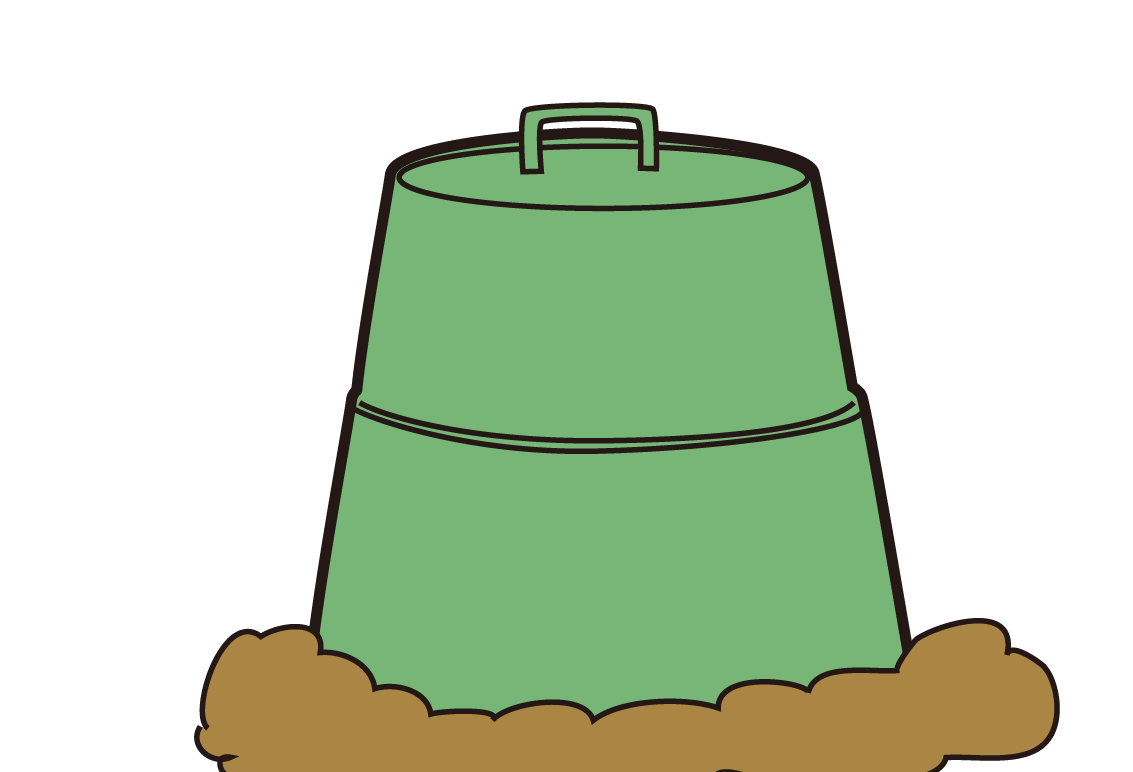 ご
ち
そうさま！
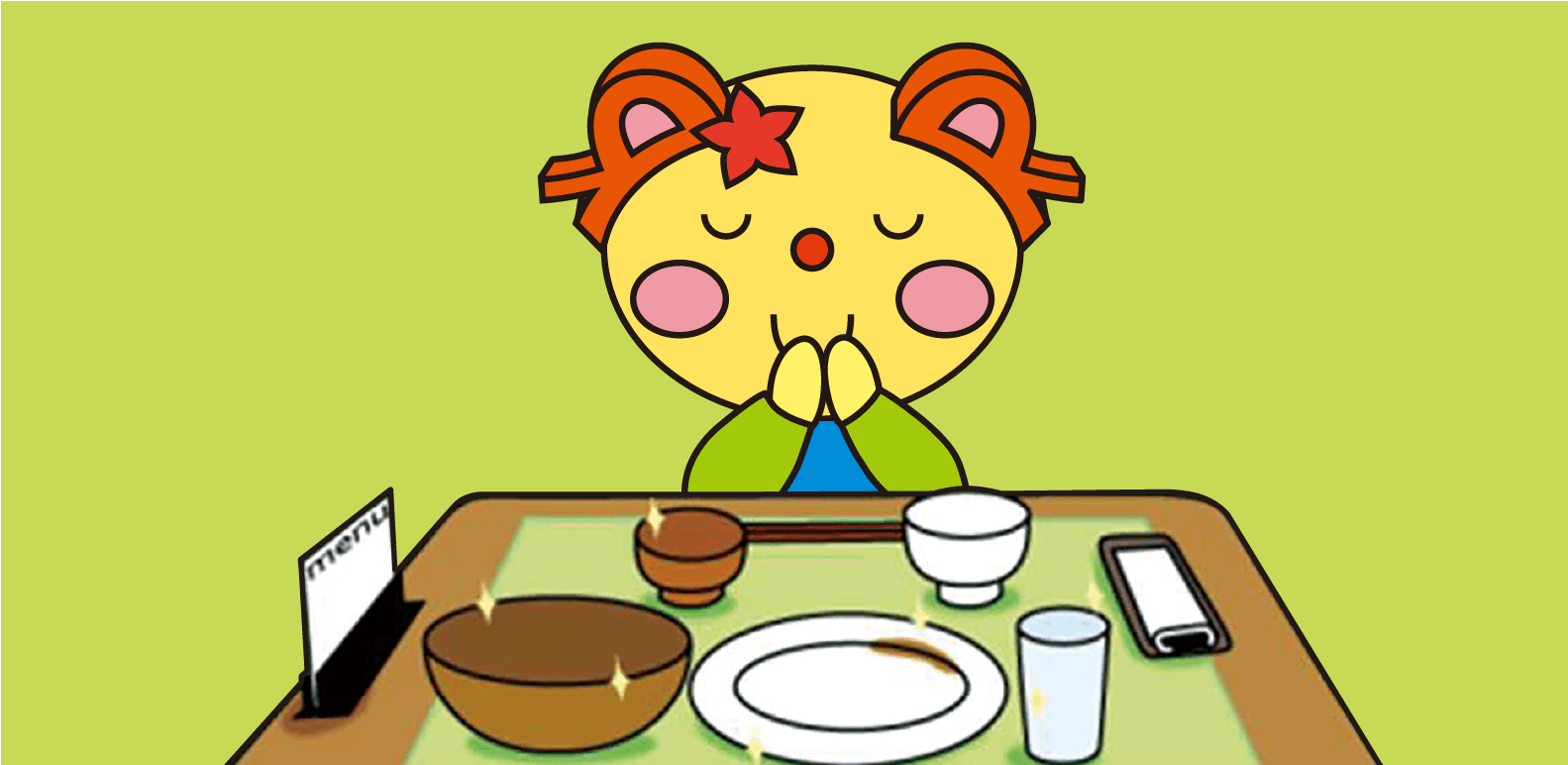 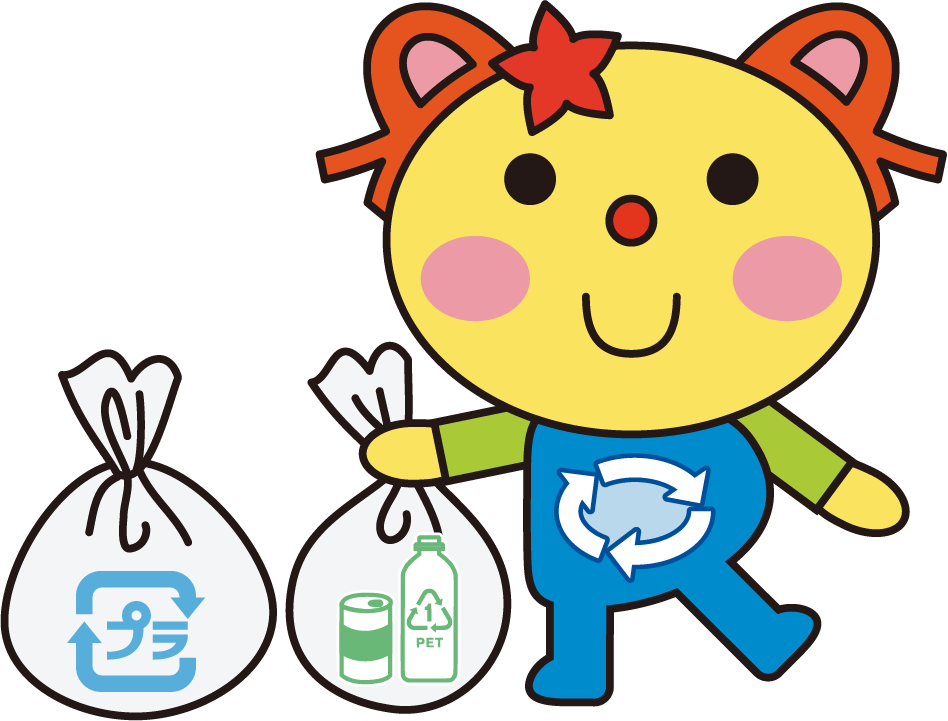 しゅうしゅう
さくげんきょうりょくてん
しょり  き　　　　　じょせい
川崎市の今とこれから
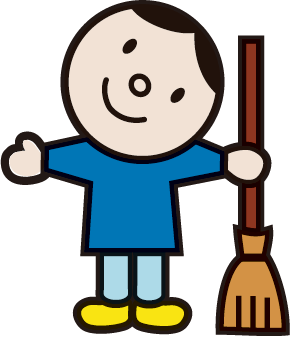 それぞれ、どんなものなのか考えてみてね
4
資源集団回収
1
廃棄物減量指導員制度
2
帽子と腕章を
つけているよ。
ぼうし　　わんしょう
地域の人がごみ置き場の清そうや、出し方の説明などをしています。
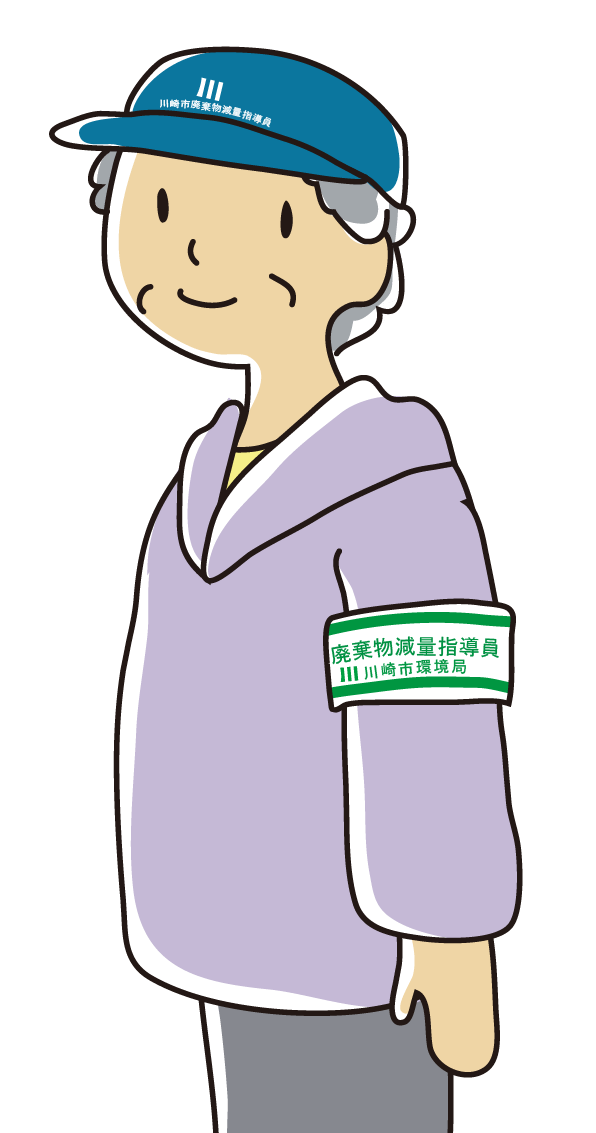 いき
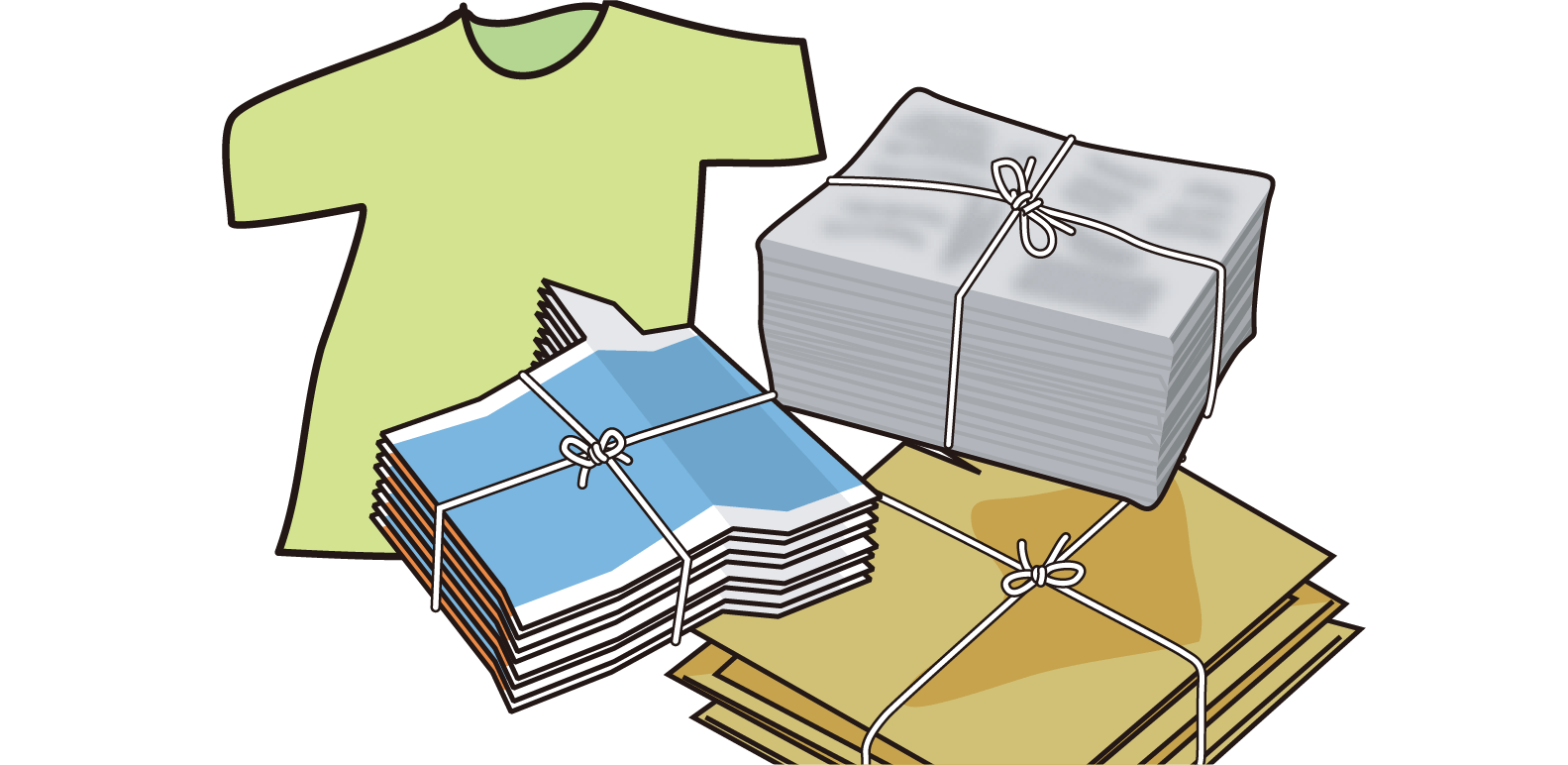 ▶
私たちは町内会などから選ばれて活動しています。
分からないことや困ったことは相談してください。
一覧に
戻る
川崎市の今とこれから
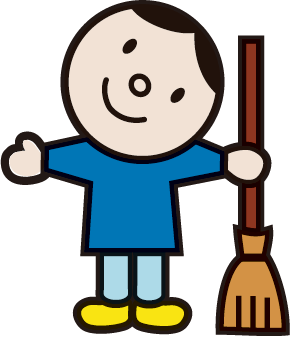 それぞれ、どんなものなのか考えてみてね
4
エコショップ等認定
2
資源集団回収
3
地いきの人達が協力し合い、
新聞や段ボール、雑誌、古着、空きびん
などを集め、引き取って
もらっています。
▶
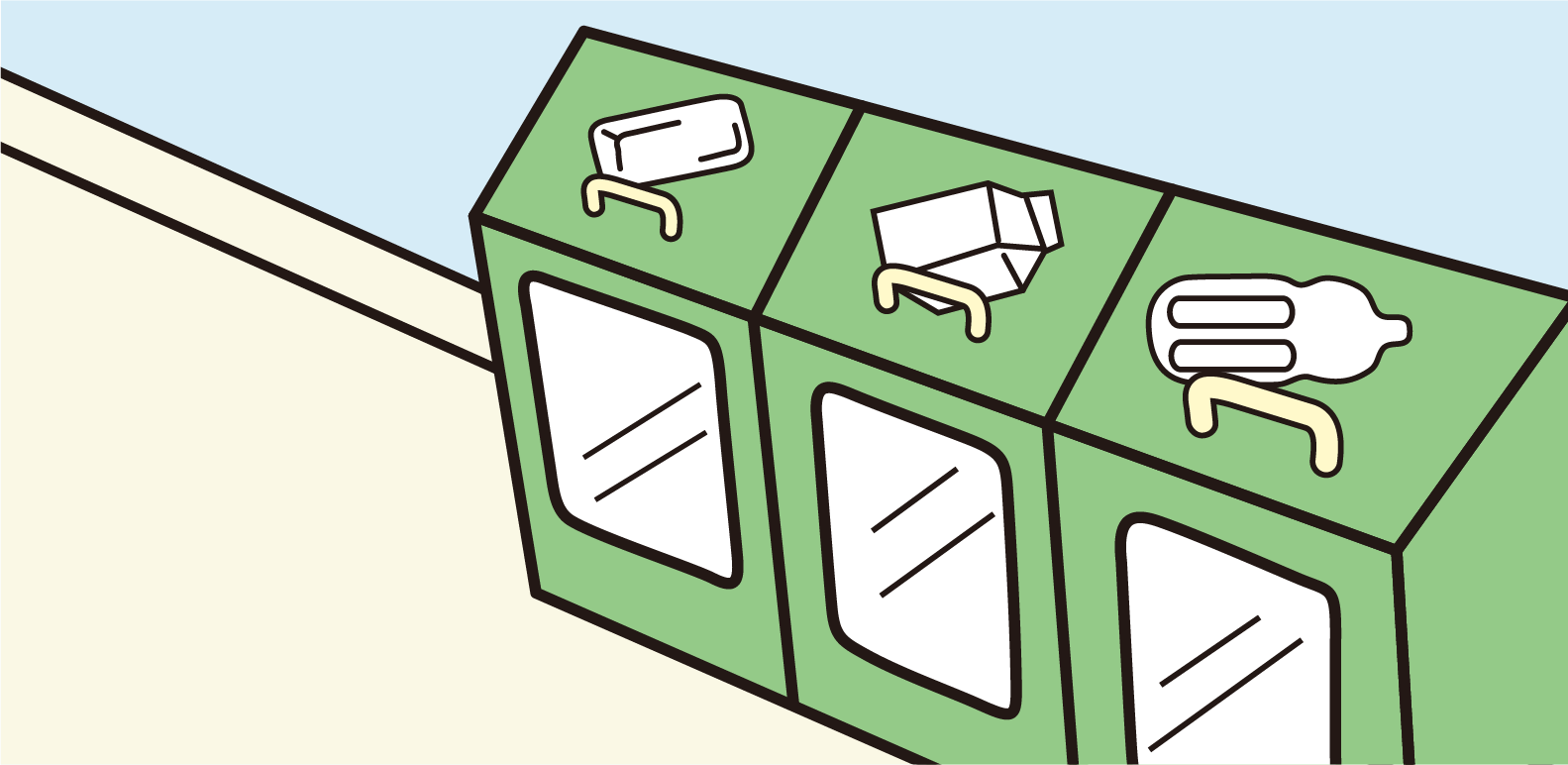 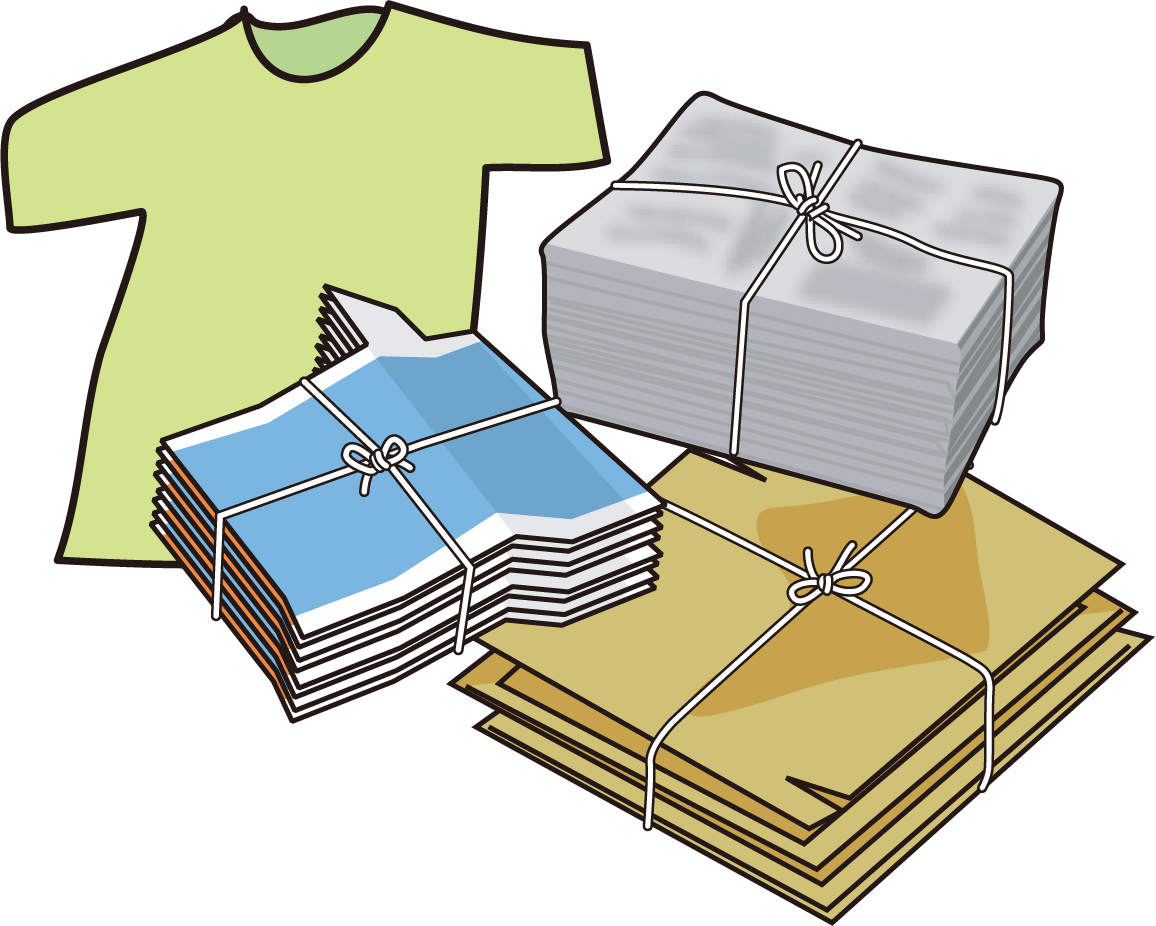 一覧に
戻る
川崎市の今とこれから
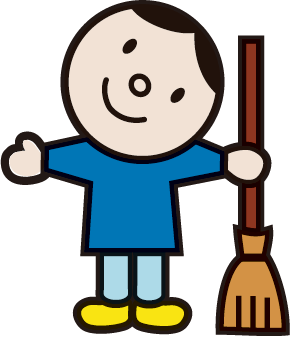 それぞれ、どんなものなのか考えてみてね
4
分別収集
3
エコショップ等認定
4
トレイや牛乳パックの回収をしているお店や
中古品をあつかったりする
お店を市が認定して、
ホームページなどで
紹介しています。
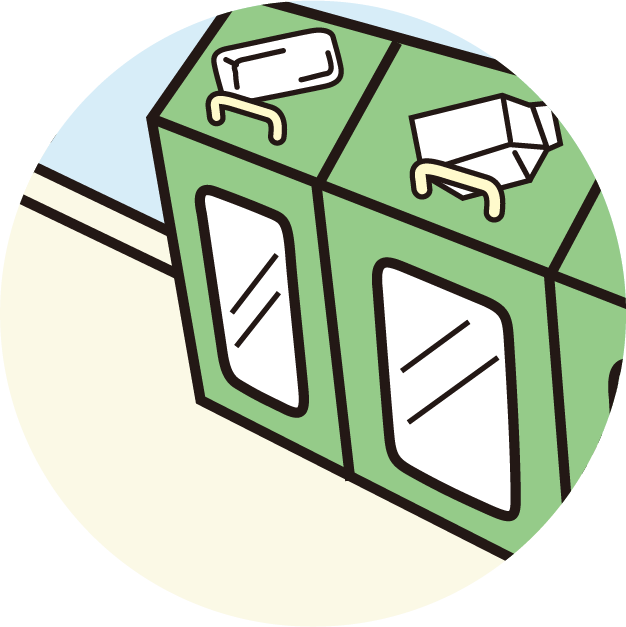 ▶
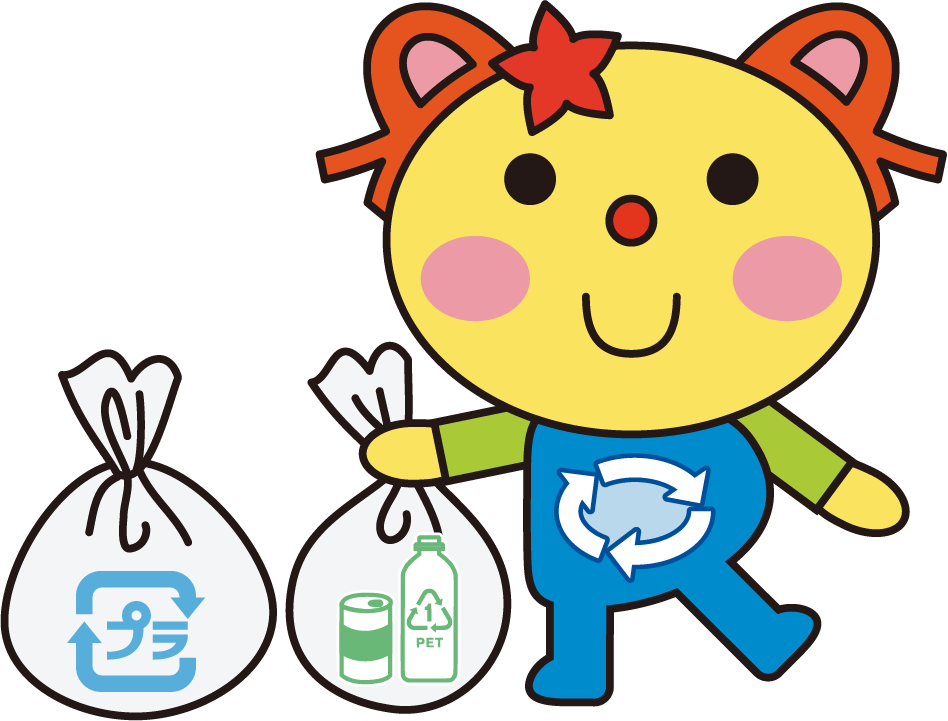 しょうかい
一覧に
戻る
川崎市の今とこれから
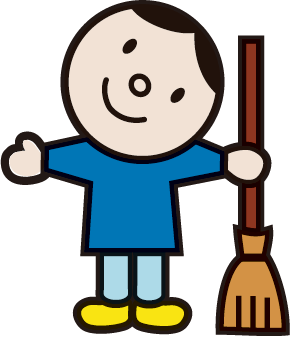 それぞれ、どんなものなのか考えてみてね
4
食品ロス削減協力店
4
分別収集
5
今まで紹介してきた分別。
もやすごみをへらして
資源を大切にしています。
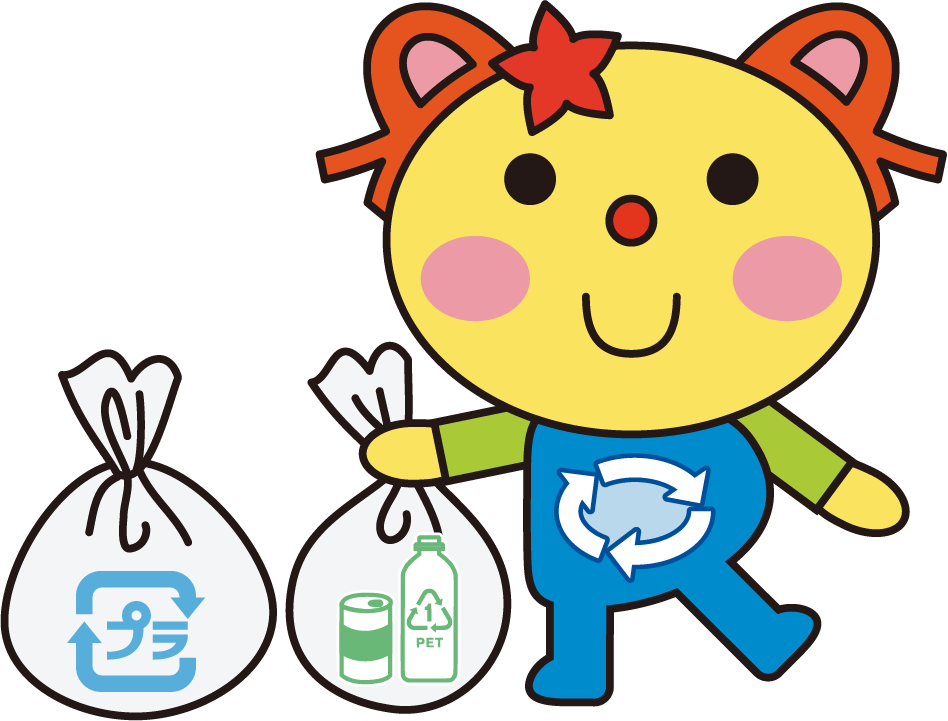 ご
ち
そうさま！
▶
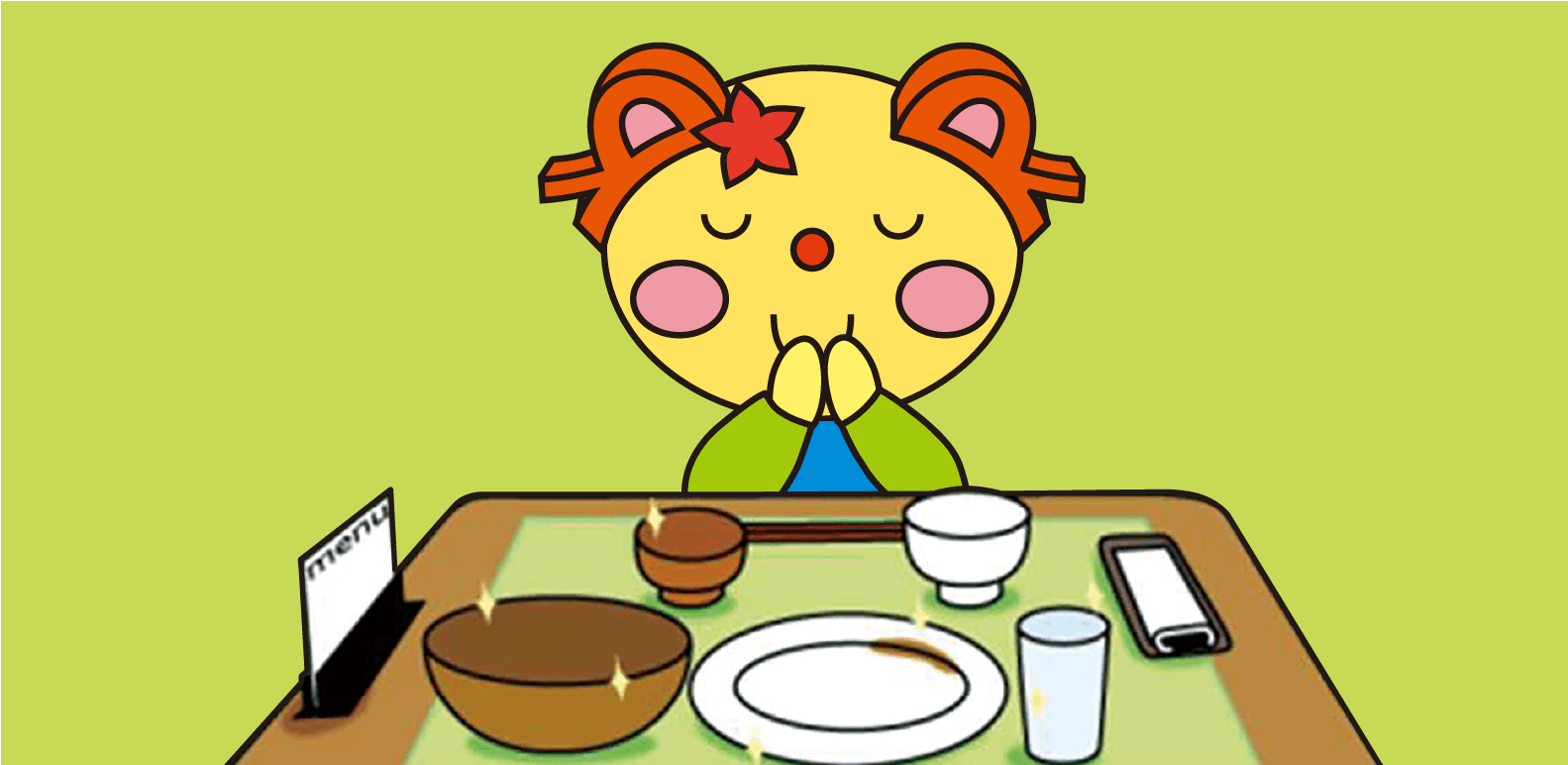 一覧に
戻る
川崎市の今とこれから
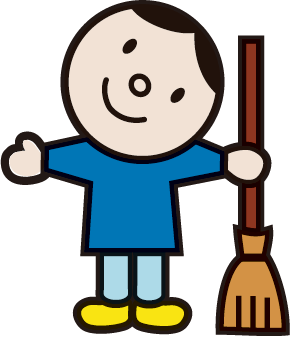 それぞれ、どんなものなのか考えてみてね
4
生ごみ処理機等への助成
5
食品ロス削減協力店
6
食べきりや食品の売りきりなど、
食品ロス削減に取り組むお店のこと。
右のステッカーが目印。
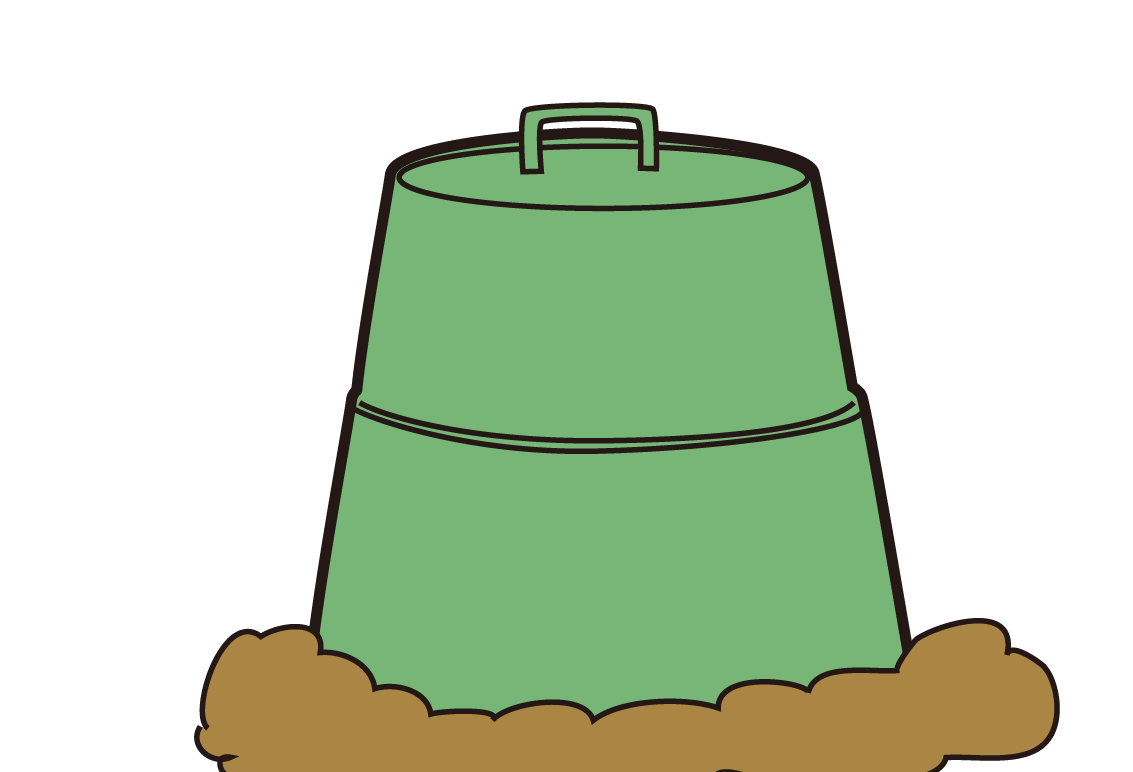 ▶
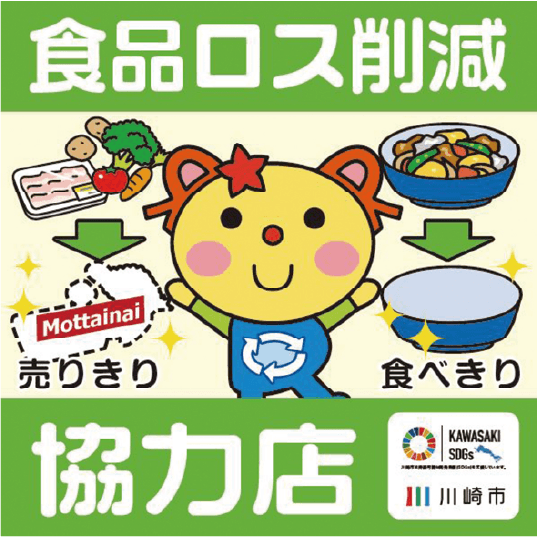 一覧に
戻る
川崎市の今とこれから
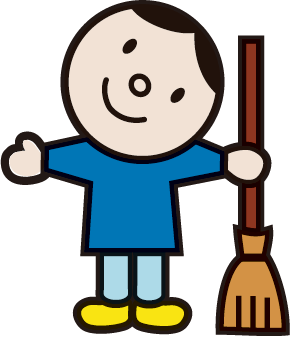 それぞれ、どんなものなのか考えてみてね
4
6
次はいろいろな
施設について
見てみよう！
生ごみ処理機等への助成
生ごみをたい肥にリサイクルする容器や
機械を買うお金の一部を助成しています。
ひ
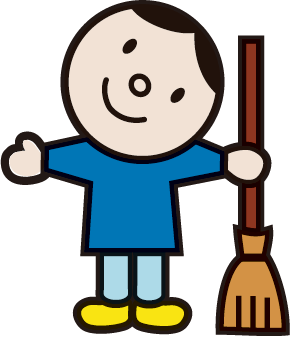 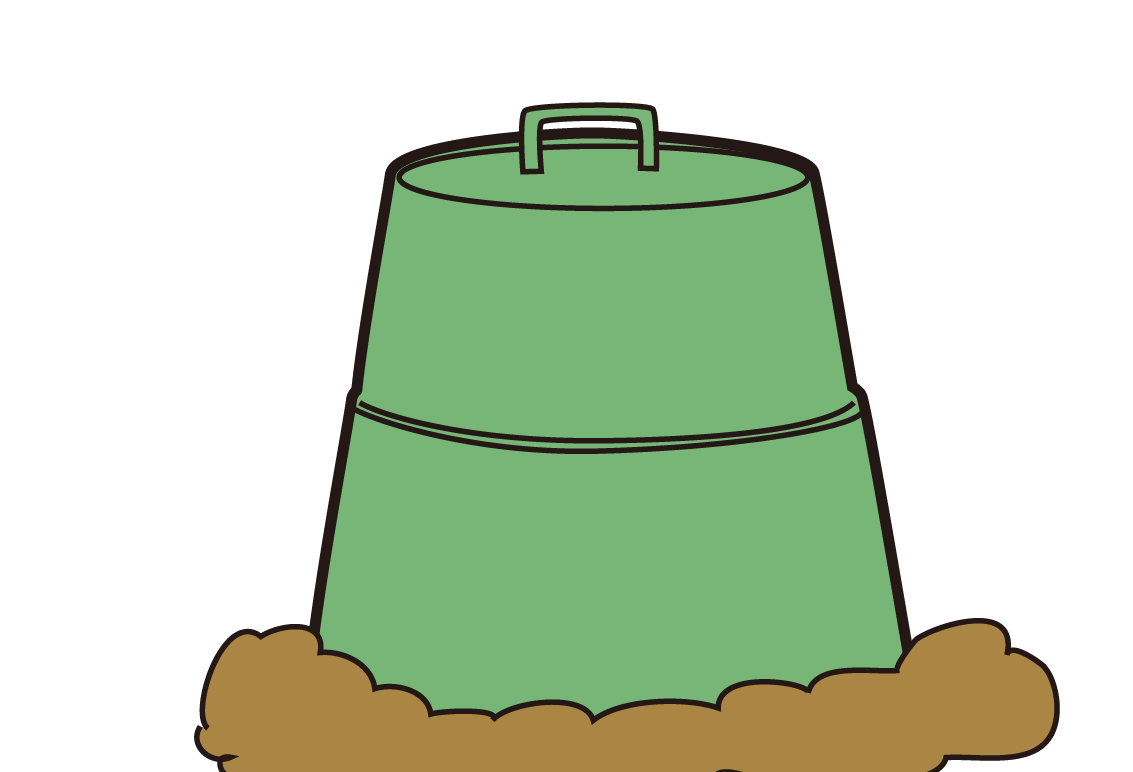 一覧に
戻る
◀ 前のページ
次のページ ▶
体験
できる
もう行きましたか？
環境啓発施設
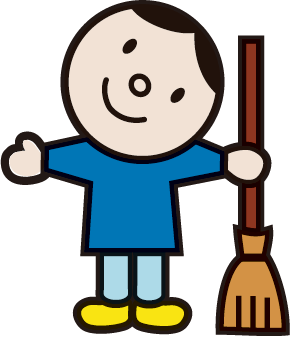 かん　   きょう　  けい　　  はつ　　　し　　 せつ
川崎市の今とこれから
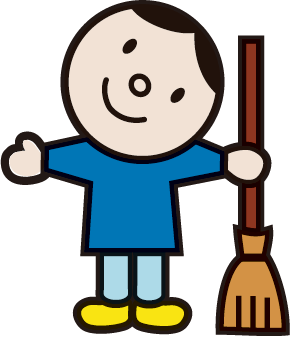 もう行きましたか？
体験できる環境啓発施設
4
かわさきエコ暮らし未来館
ぐ
川崎市川崎区浮島町509-1  ☎044-223-8869
ちきゅうおんだんか　　　さいせいかのう

　　　　　　しげんじゅんかん











　　　　　　　　　　　　　　　　　　りんせつ　　　　てんぼう
地球温暖化、再生可能エネルギー、資源循環について、見て、聞いて、さわって楽しみながら体験できる施設です。川崎臨海部で活用されている水素エネルギーについても学ぶことができます。
　資源物を活用した工作などのミニ環境教室のほか、隣接する展望スペースからメガソーラー（浮島太陽光発電所）を見学できるガイドツアーも行っています。
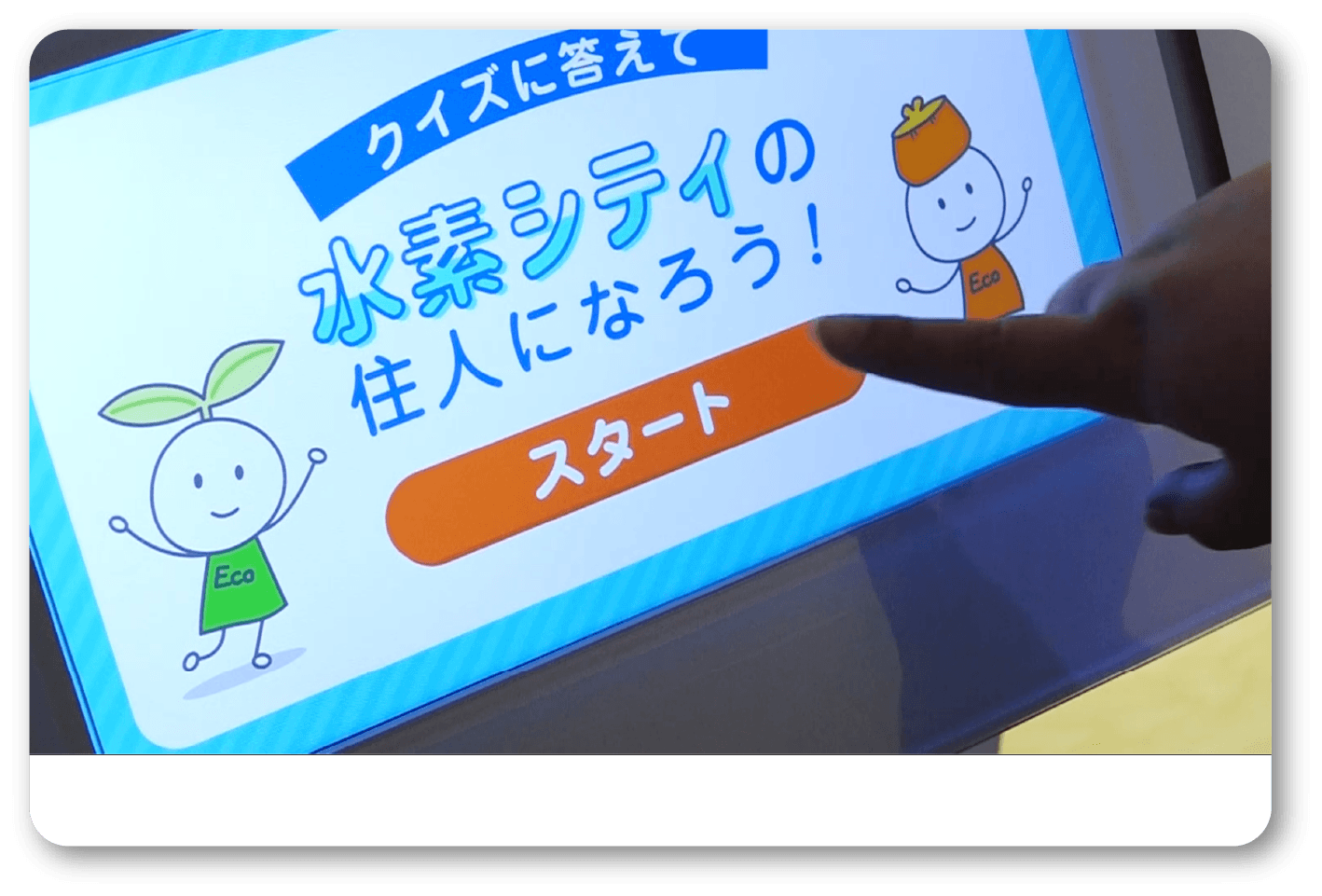 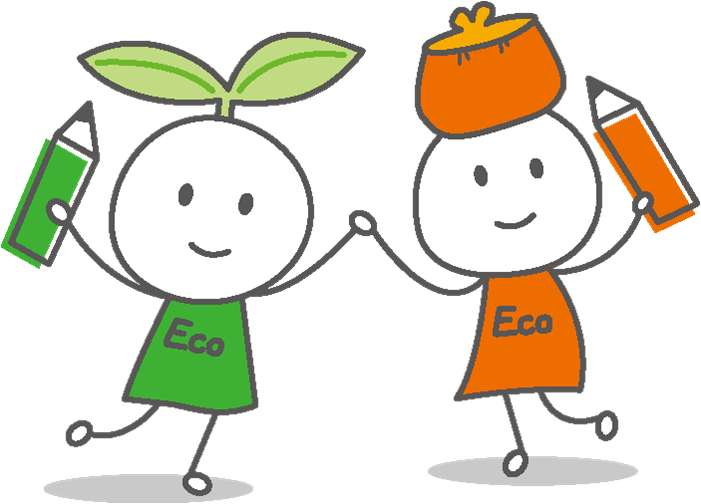 川崎市の今とこれから
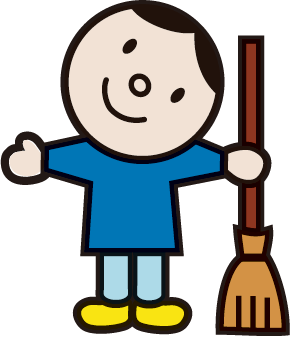 もう行きましたか？
体験できる環境啓発施設
4
王禅寺エコ暮らし環境館
おう ぜん   じ　　　　　　  ぐ
川崎市麻生区王禅寺1285  ☎044-712-4637
しげんじゅんかん





　　　　　　　    たんまつ　　　　　　　　　　　　　　  ぎ

じゅつ

　　 そう さ







 　　　　 し  せつ
資源循環、温暖化対策、自然共生などのテーマについて、コンピューターグラフィックやタブレット端末などのデジタル技術を使って、だれでもかんたんに操作でき、ゲームやクイズで楽しみながら学習ができます。
　屋上庭園、かわるんパークもあり、みなさんに親しんでもらえる施設となっています。
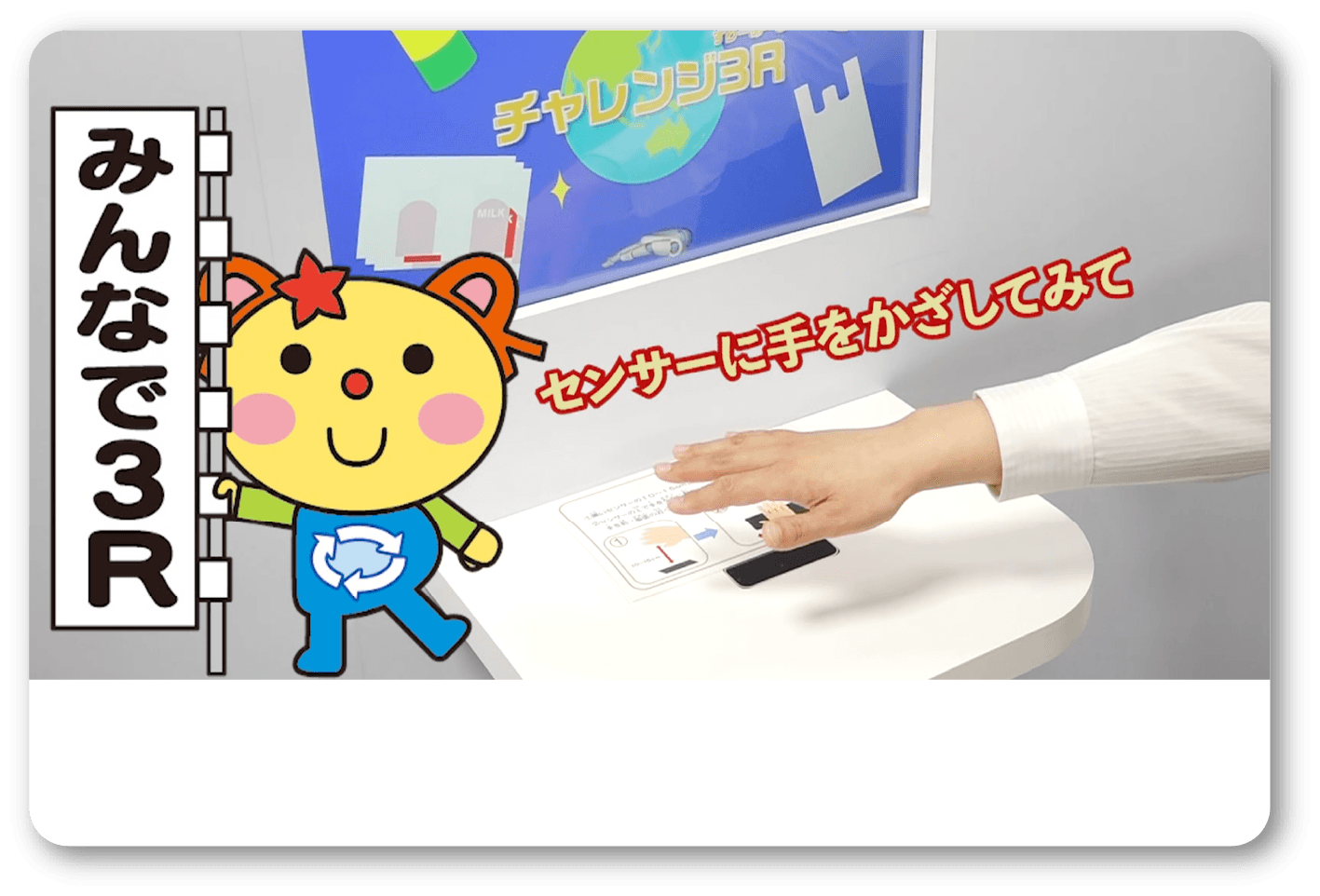 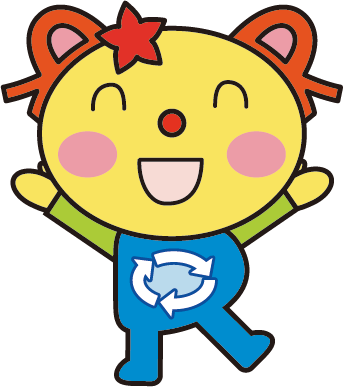 川崎市の今とこれから
4
プラスチック
ごみを減らそう!
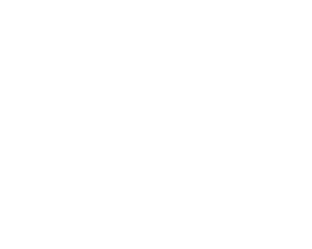 川崎市の今とこれから
4
プラスチックは便利だし
減らすなんてムリじゃん
べん   り


  へ
たくさん使われているということは
たくさんごみが出てるということ
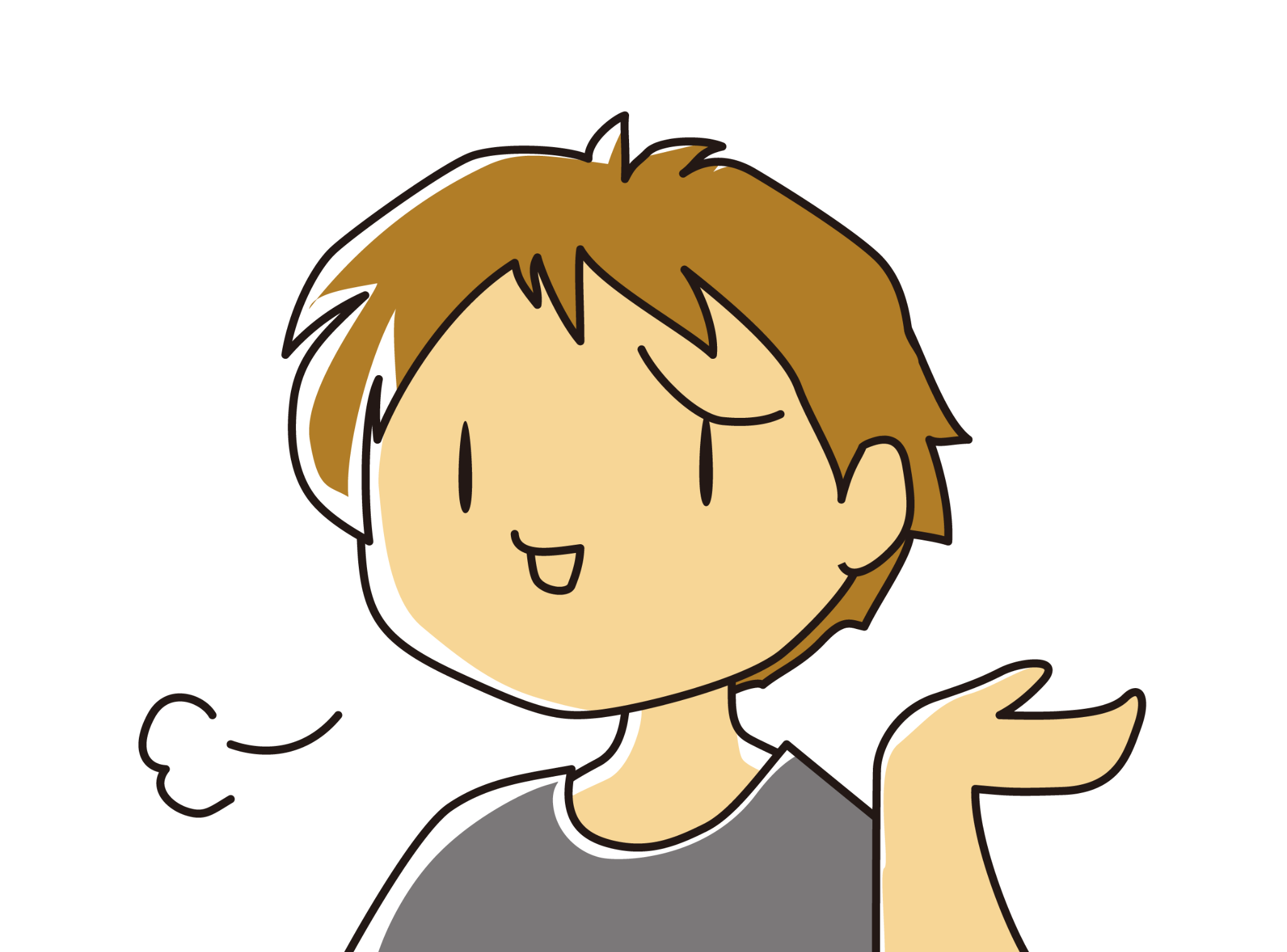 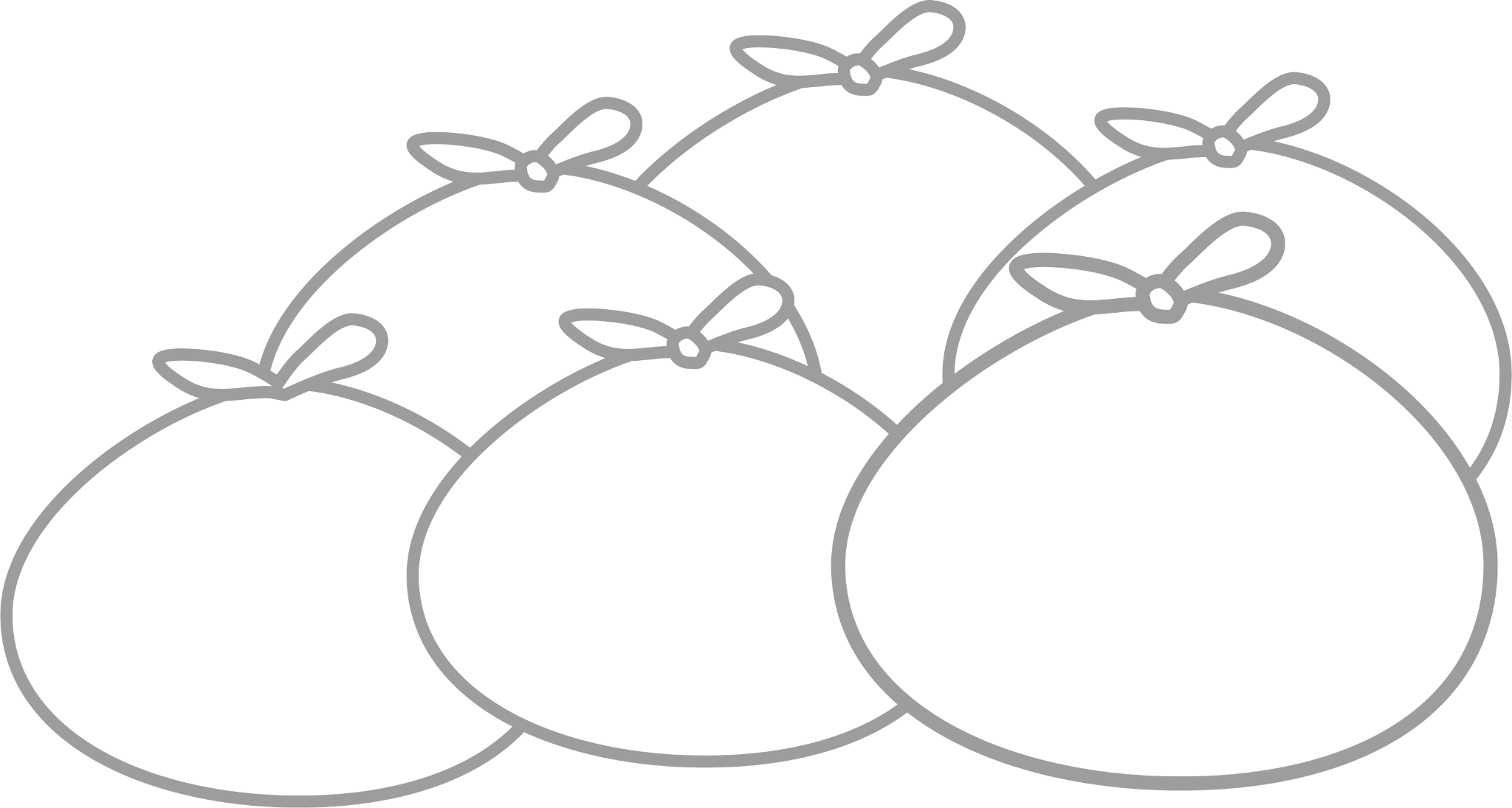 川崎市の今とこれから
4
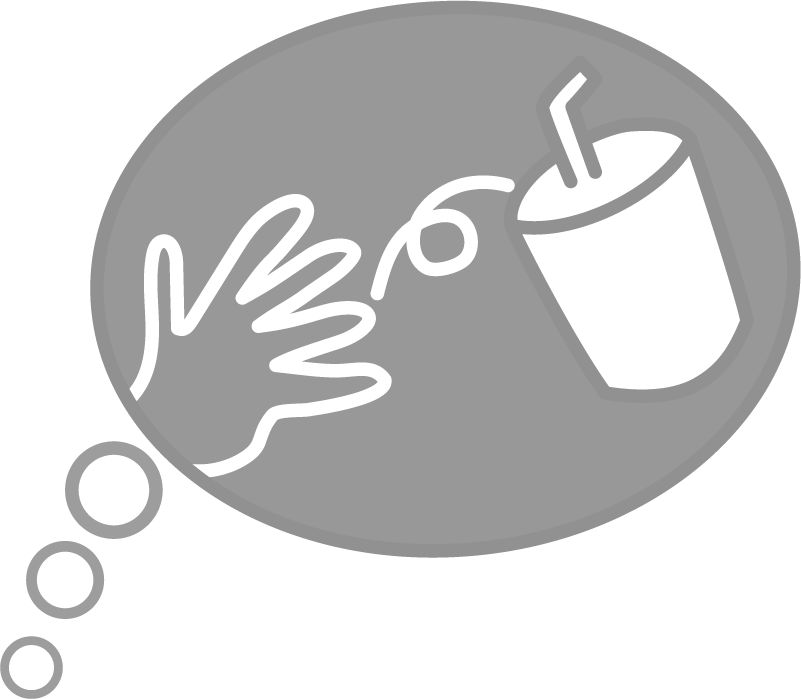 街中でポイ捨て
されたゴミは
まちなか　　　　　　  す
!
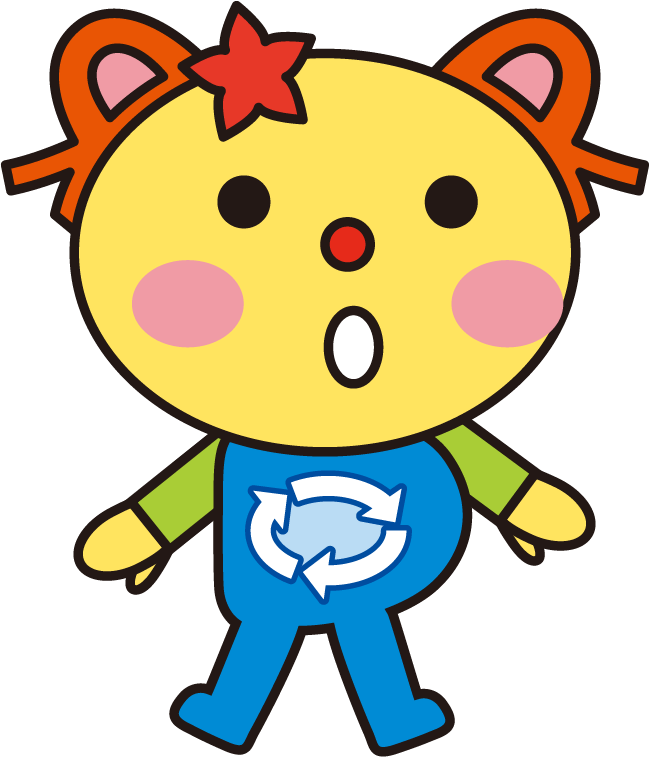 流されて
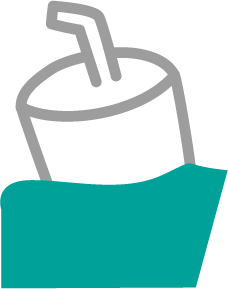 やあ
 どこからきたの？
海へ
流れていきます…
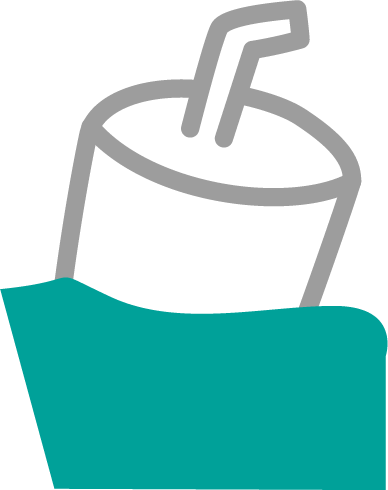 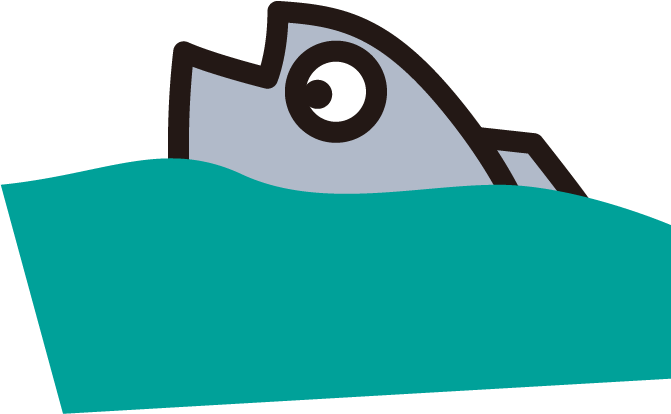 川崎市の今とこれから
4
このままいくと2050年には
海のプラスチックごみは魚の量よりも多くなると言われています
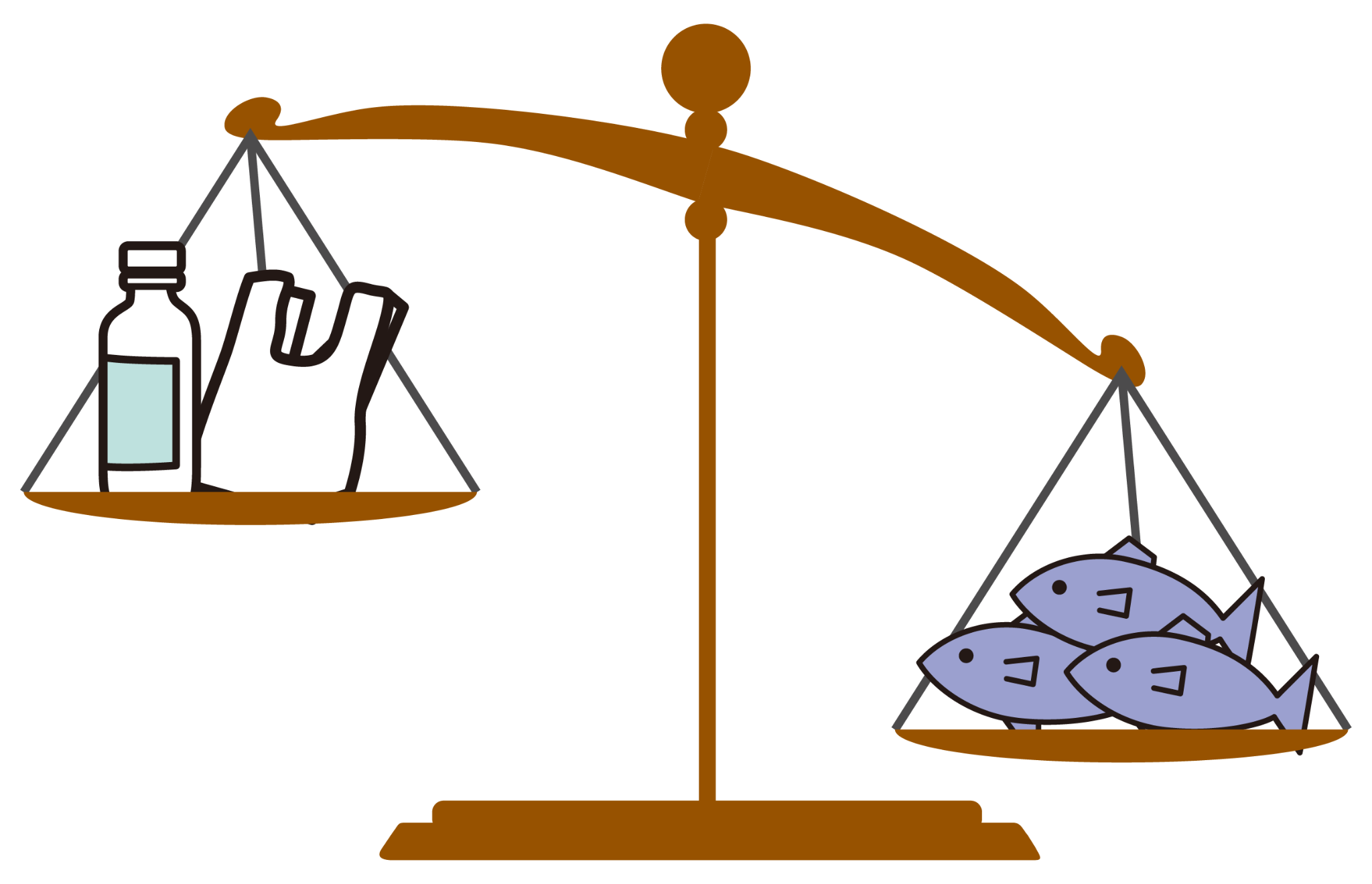 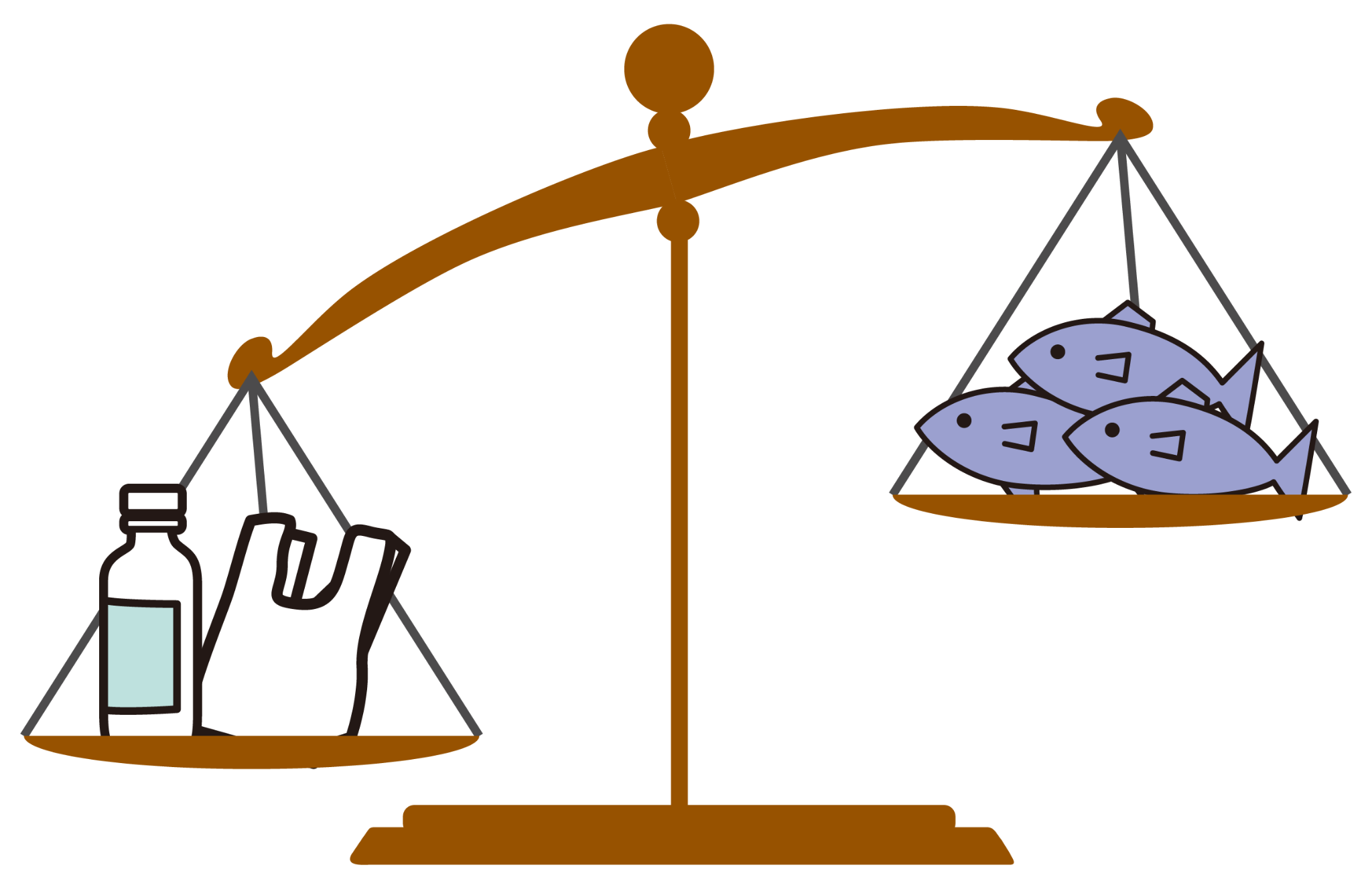 川崎市の今とこれから
4
きちんと
ごみに出さないと
いけないね！
分
別
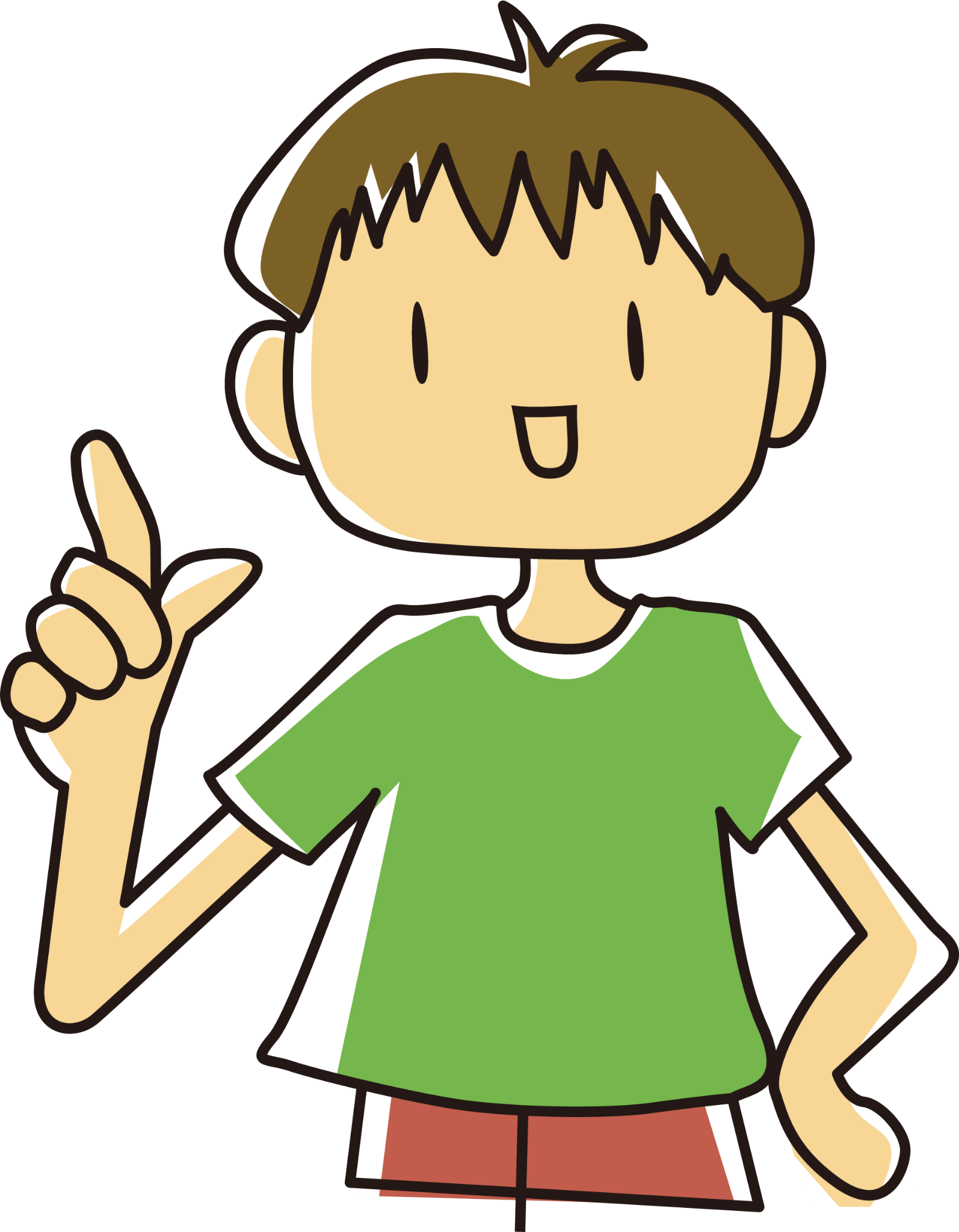 川崎市の今とこれから
4
きちんと
ごみに出さないと
いけないね！
分
別
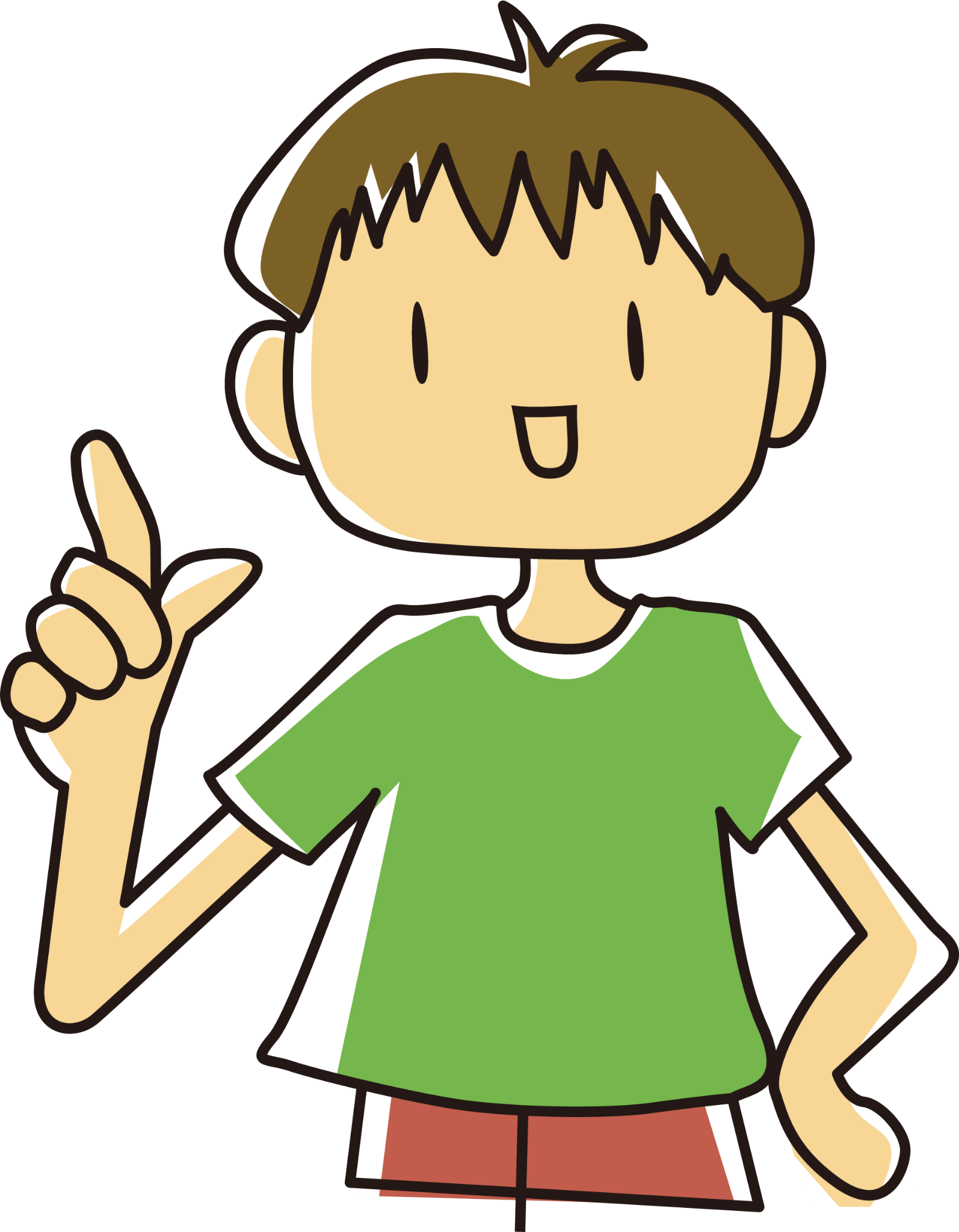 でも
その前に！
川崎市の今とこれから
4
「使い捨てのもの」
「必要のないもの」
はないかな？
プラスチックはもやすと
二酸化炭素が出て地球温暖化の
原因になっちゃうんだよ！
さん　　　        そ
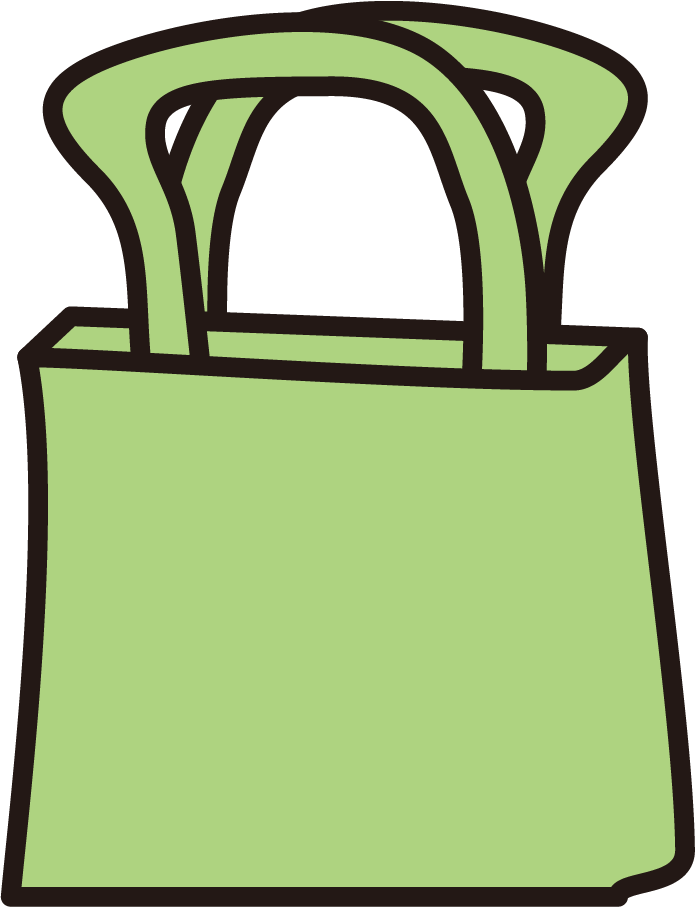 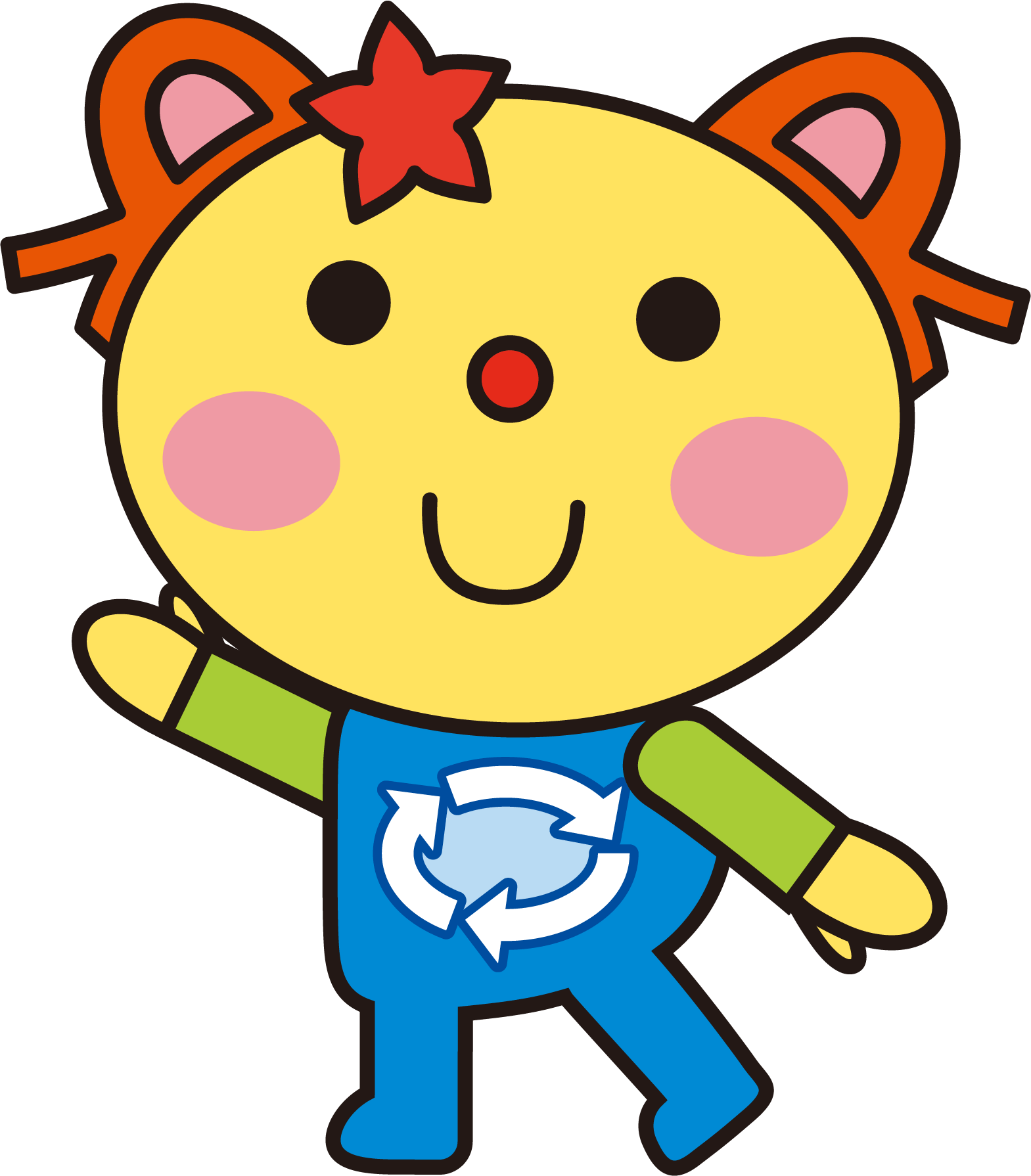 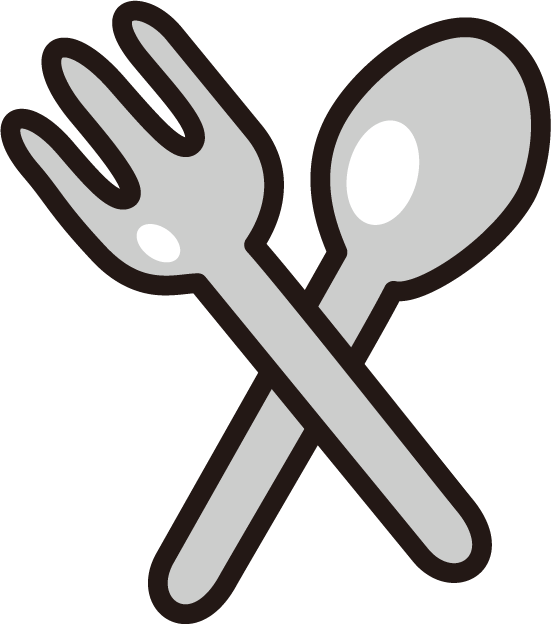 くり返し使えるもの
代わりになるものを
考えよう
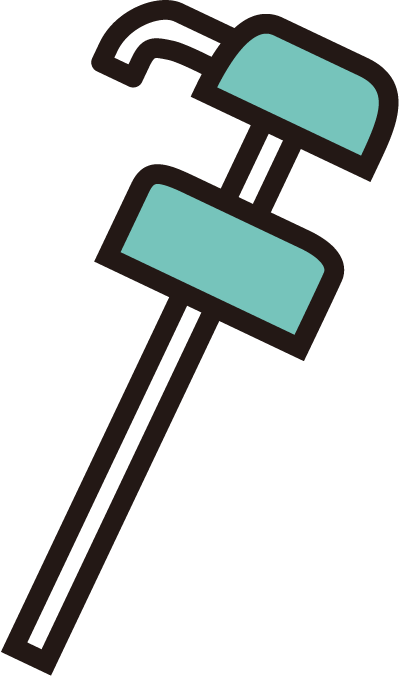 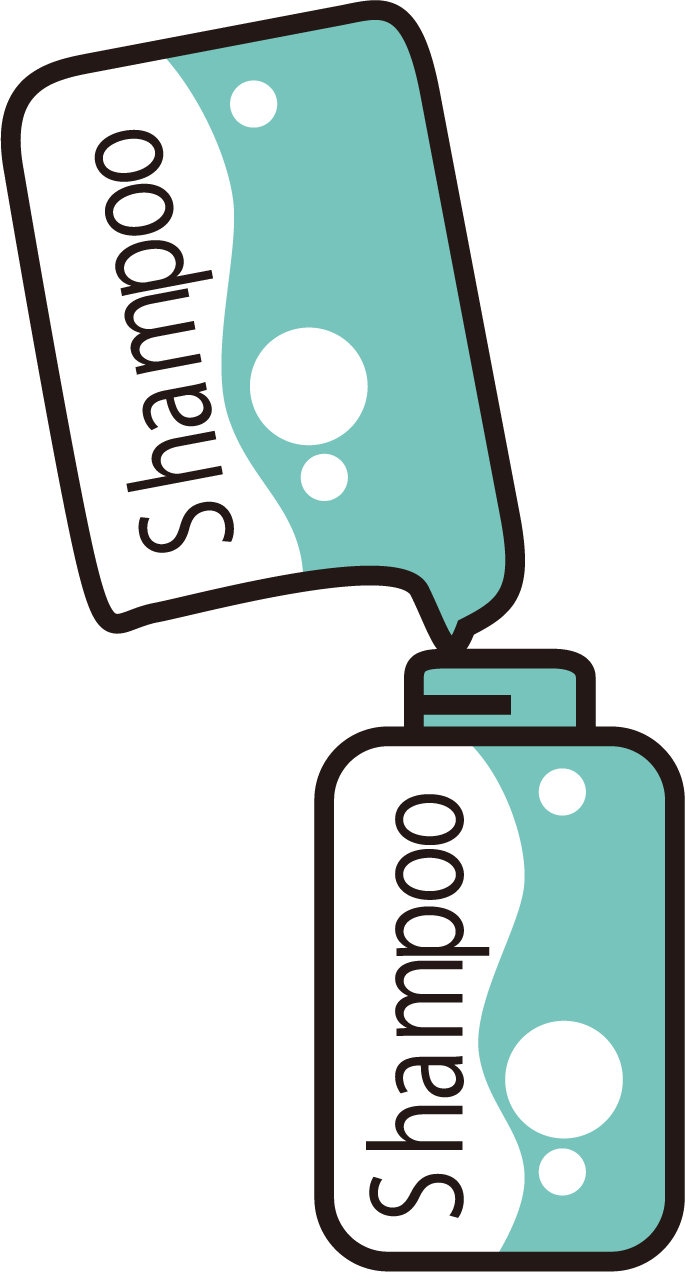 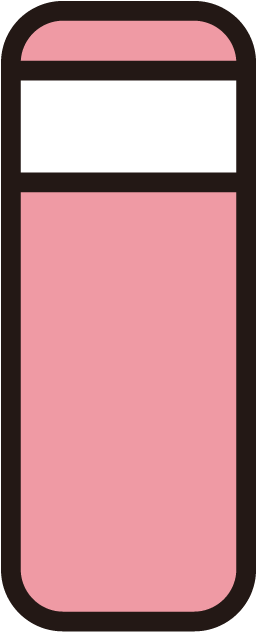 川崎市の今とこれから
4
=2R
リデュース
リサイクル
ツーアール
リユース
Reduce (=へらす)
　 　Reuse (=くり返し使う)
Recycle (=再生する)
1
3
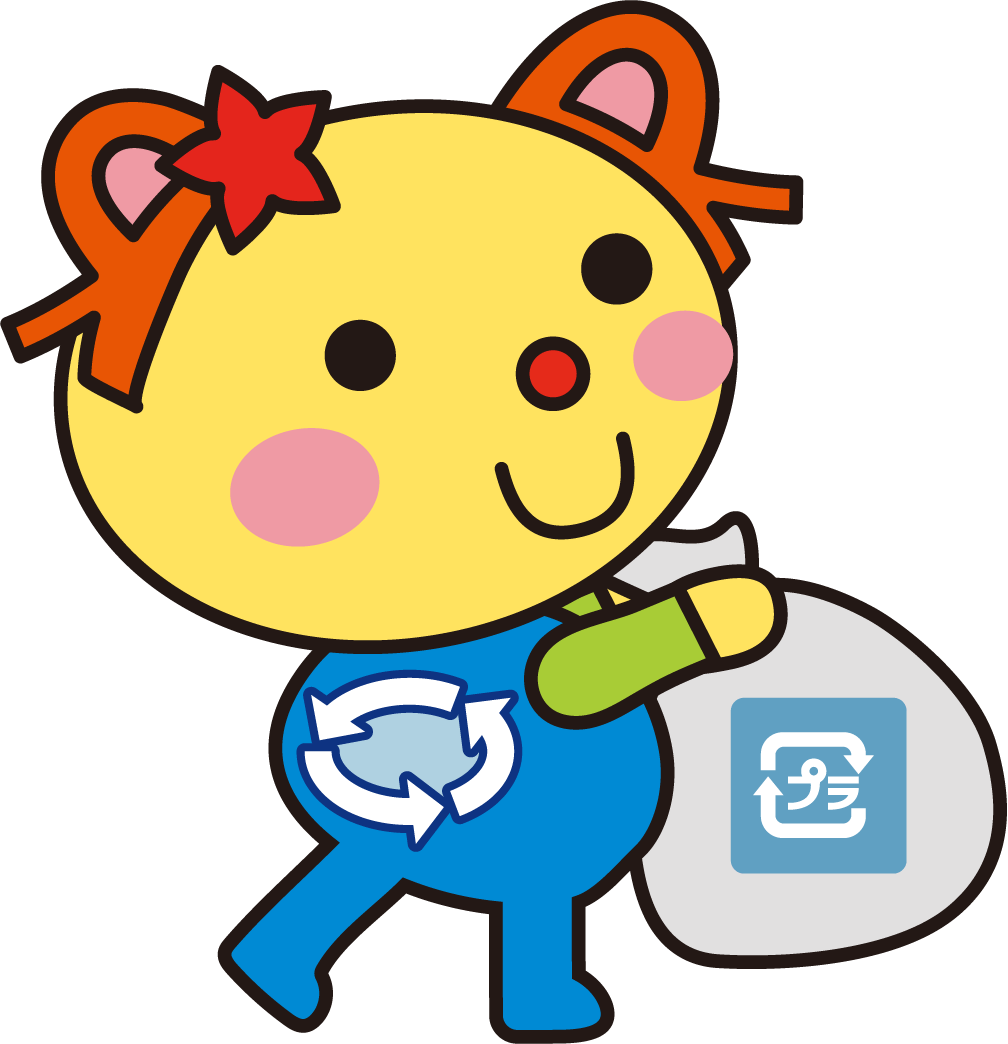 2
普通ごみには
まぜないでね！
どうしても出るプラスチックごみはしっかり
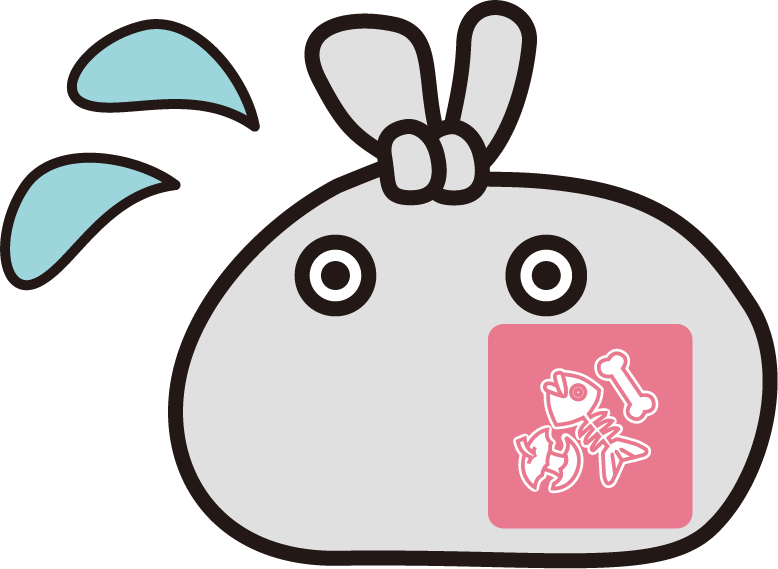 マークのものは
資源物に！
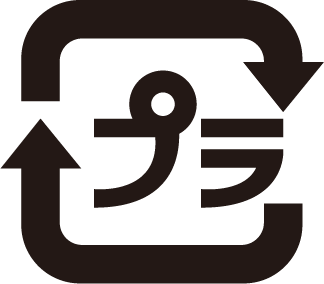 ちゃんとリサイクルされます。
川崎市の今とこれから
4
◀ 前のページ
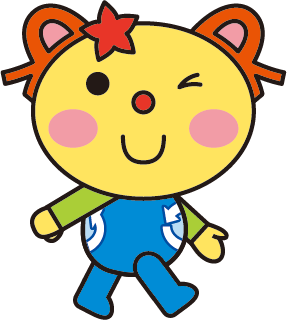 ごみ処理のあゆみ ▶
5